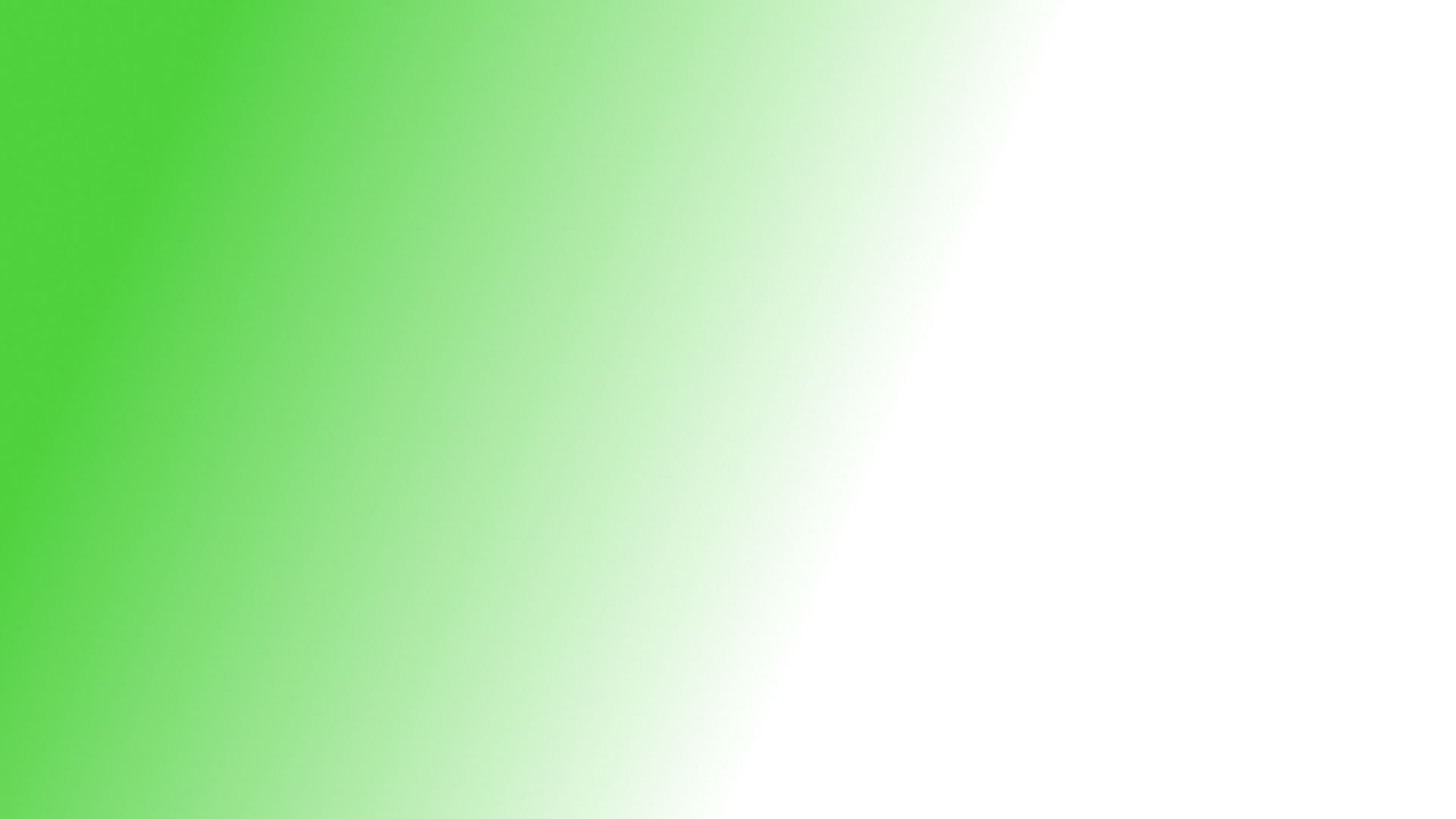 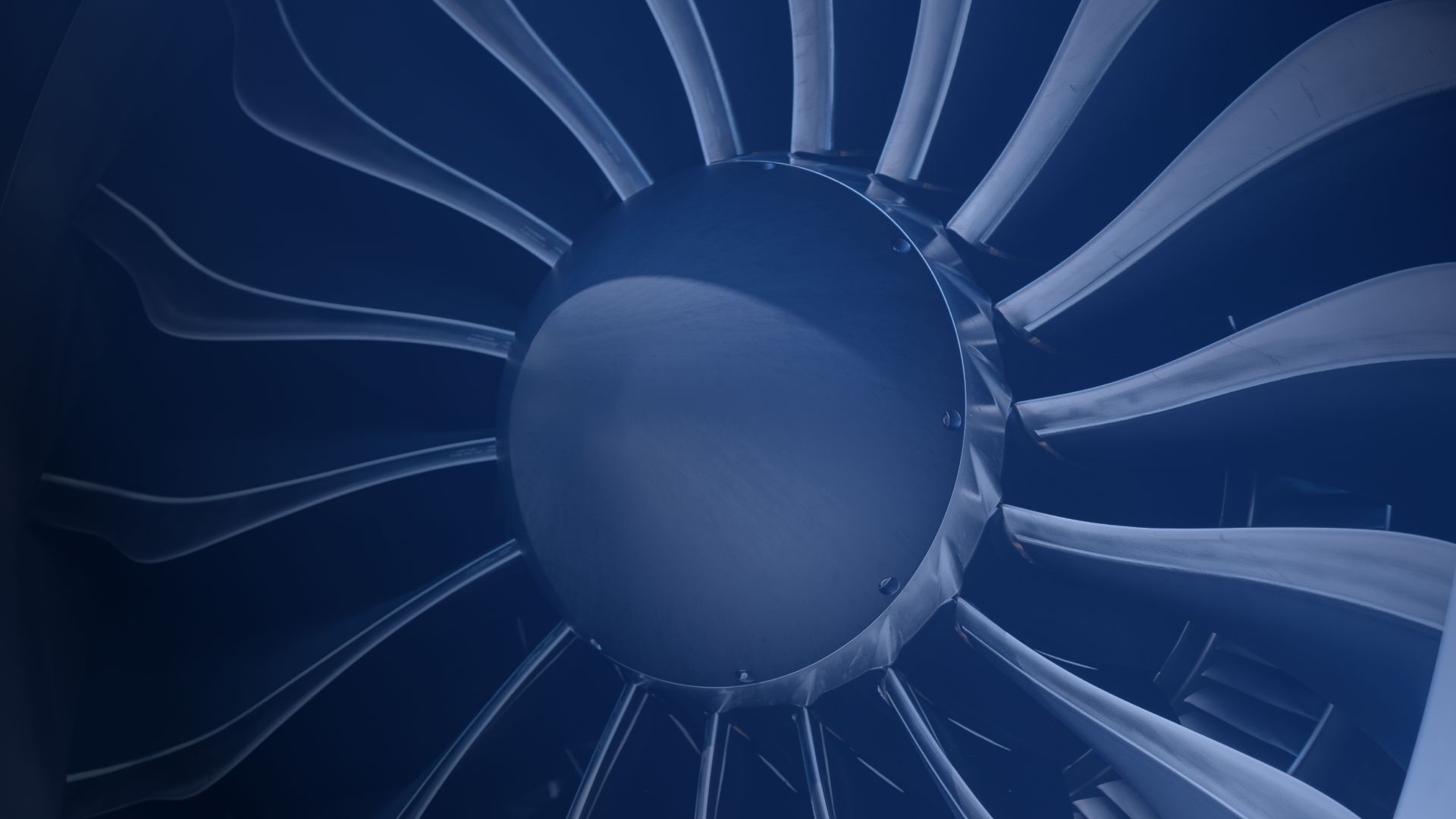 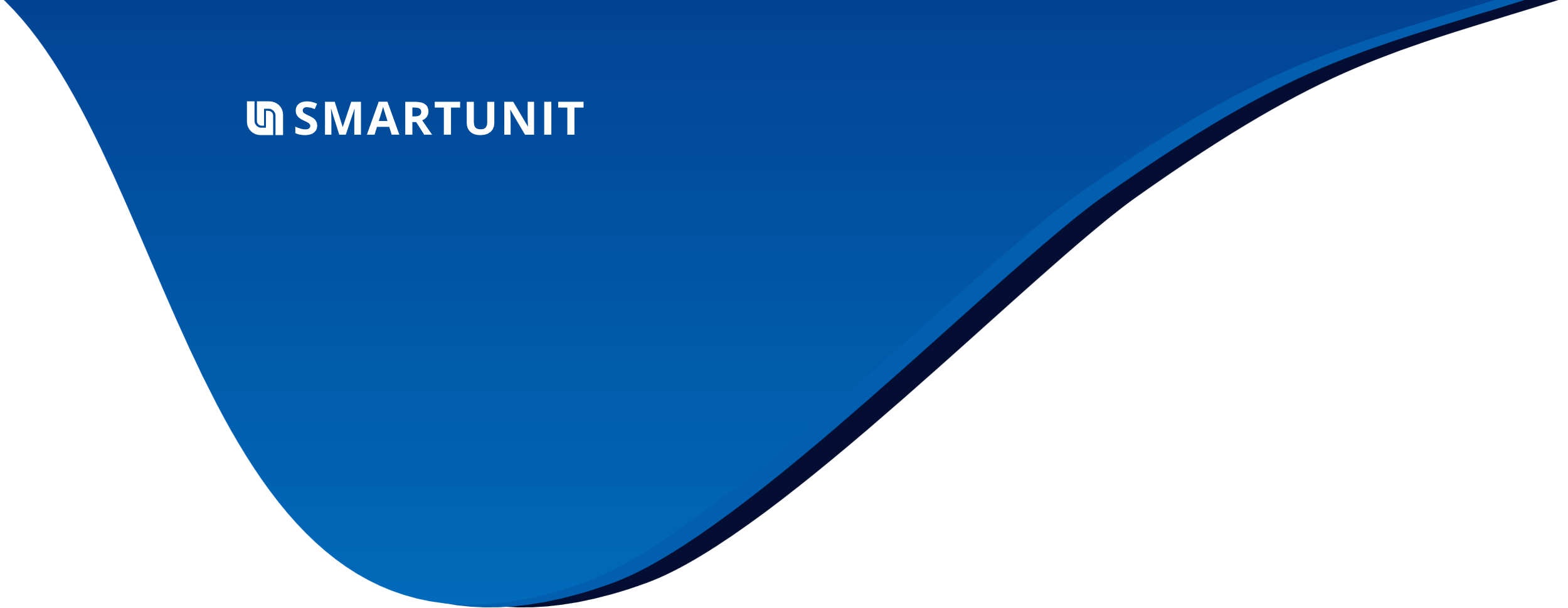 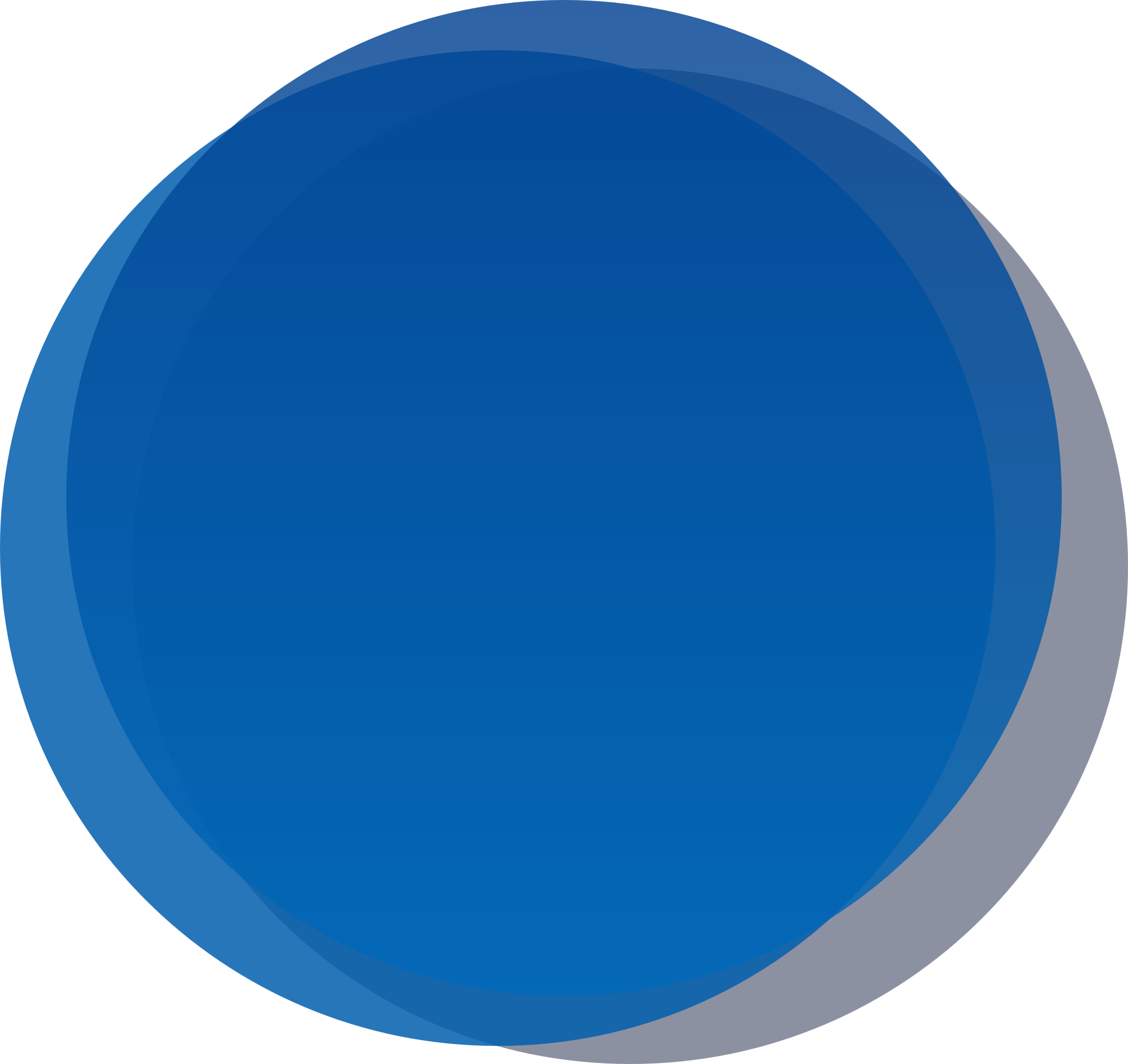 Хорус – система мониторинга авиационных двигателей
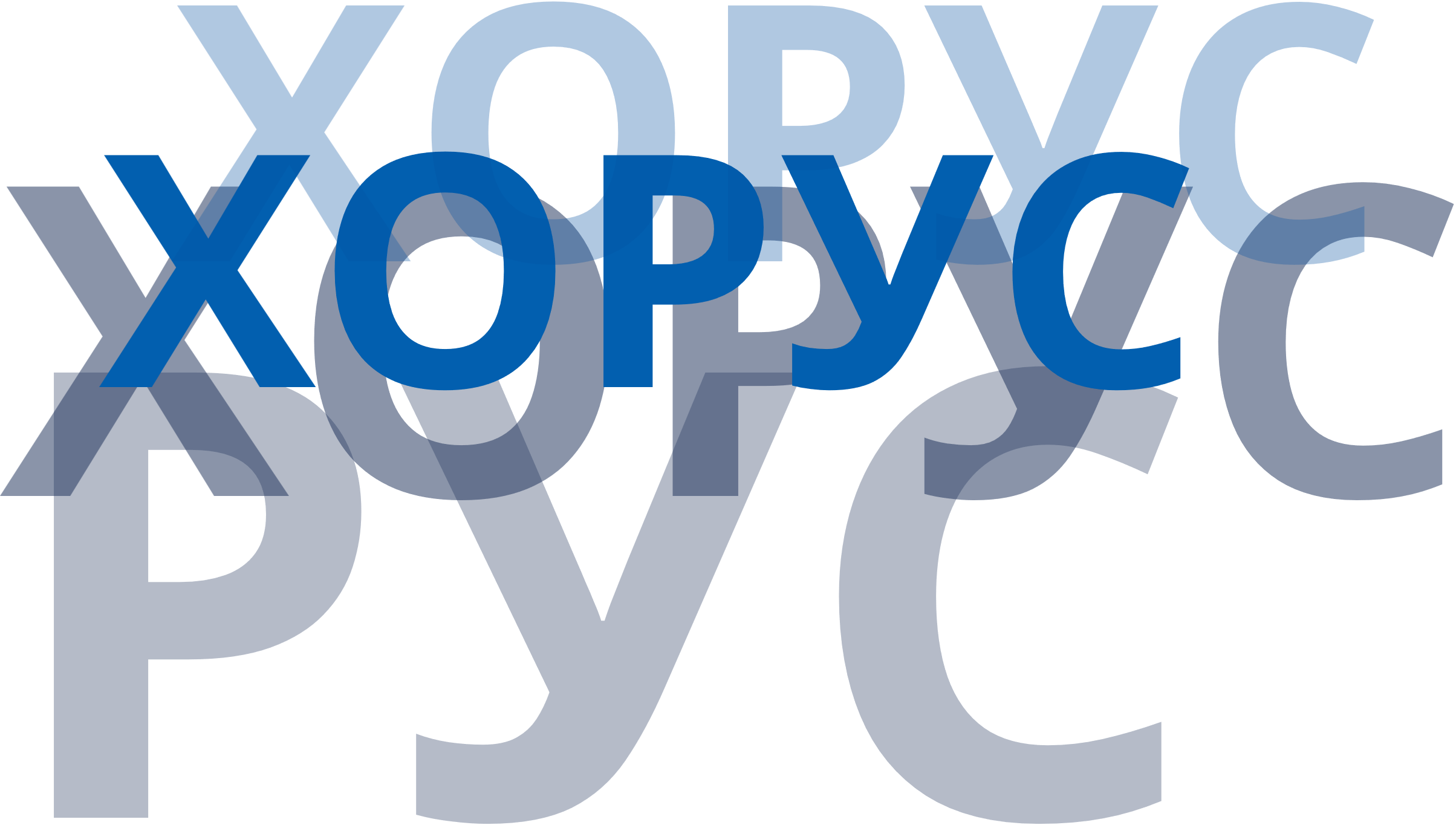 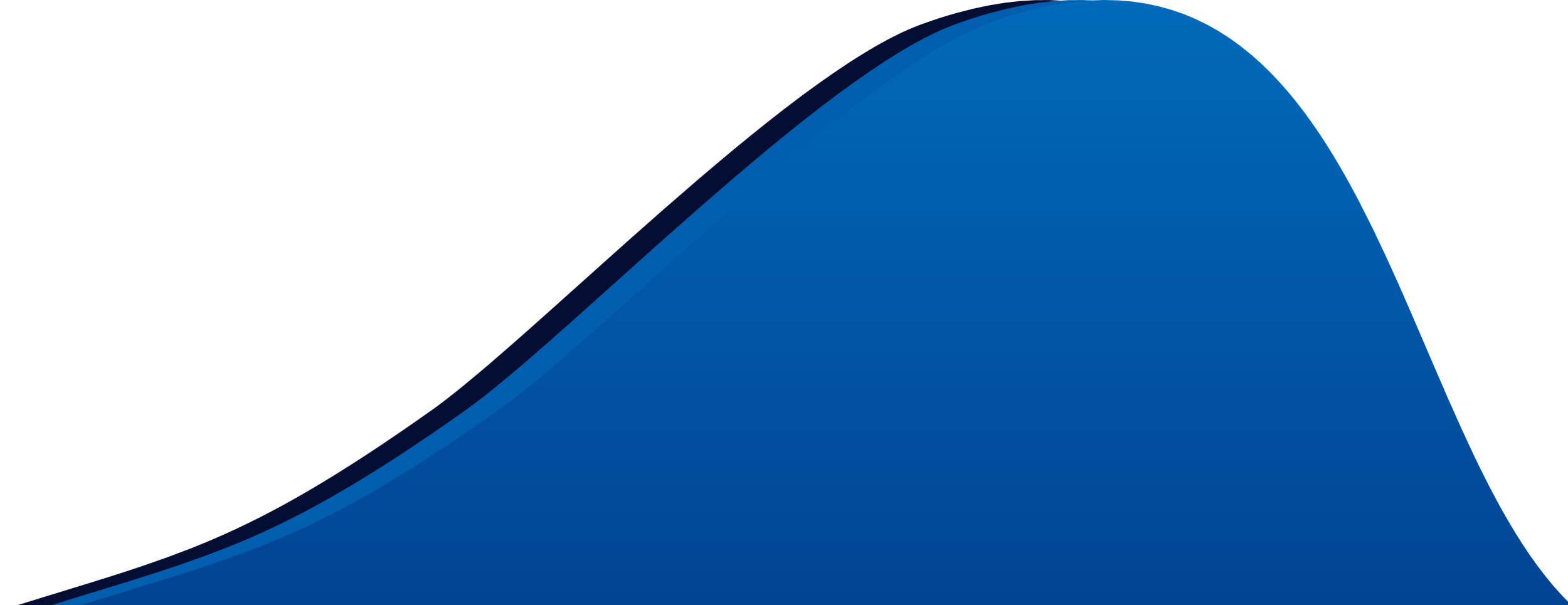 Наши клиенты: Авиакомпания АЛРОСА, Авиакомпания Якутия
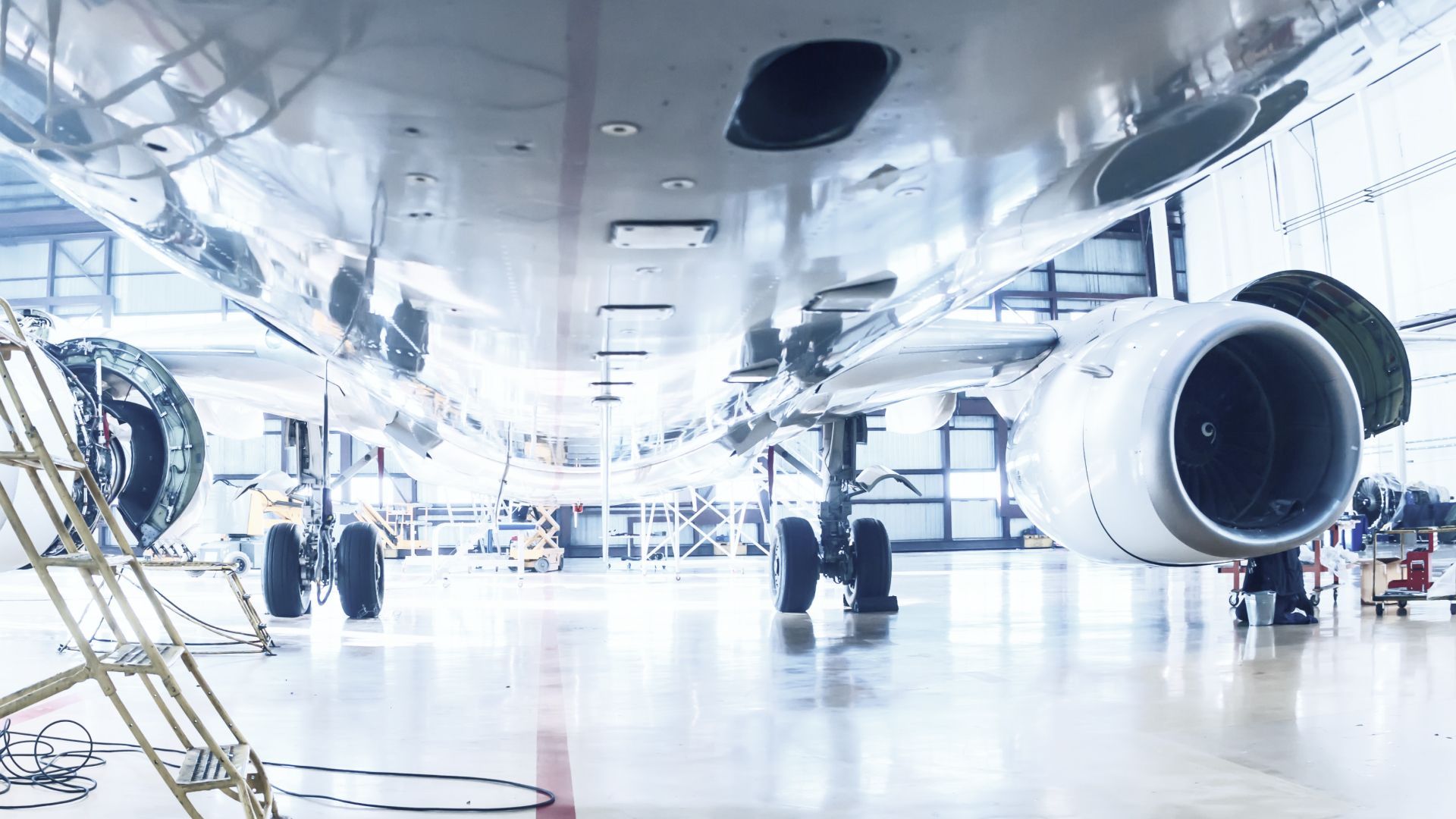 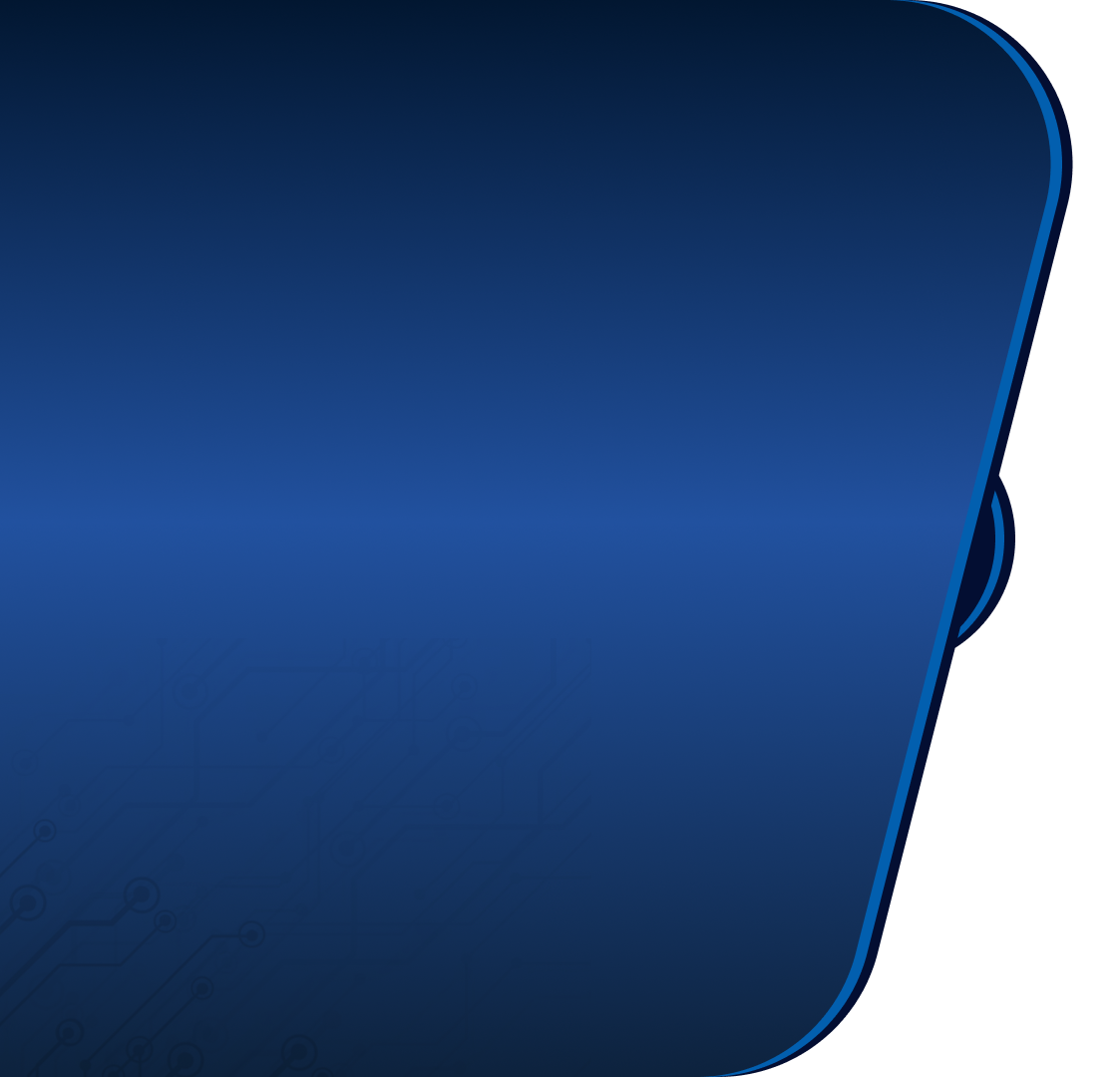 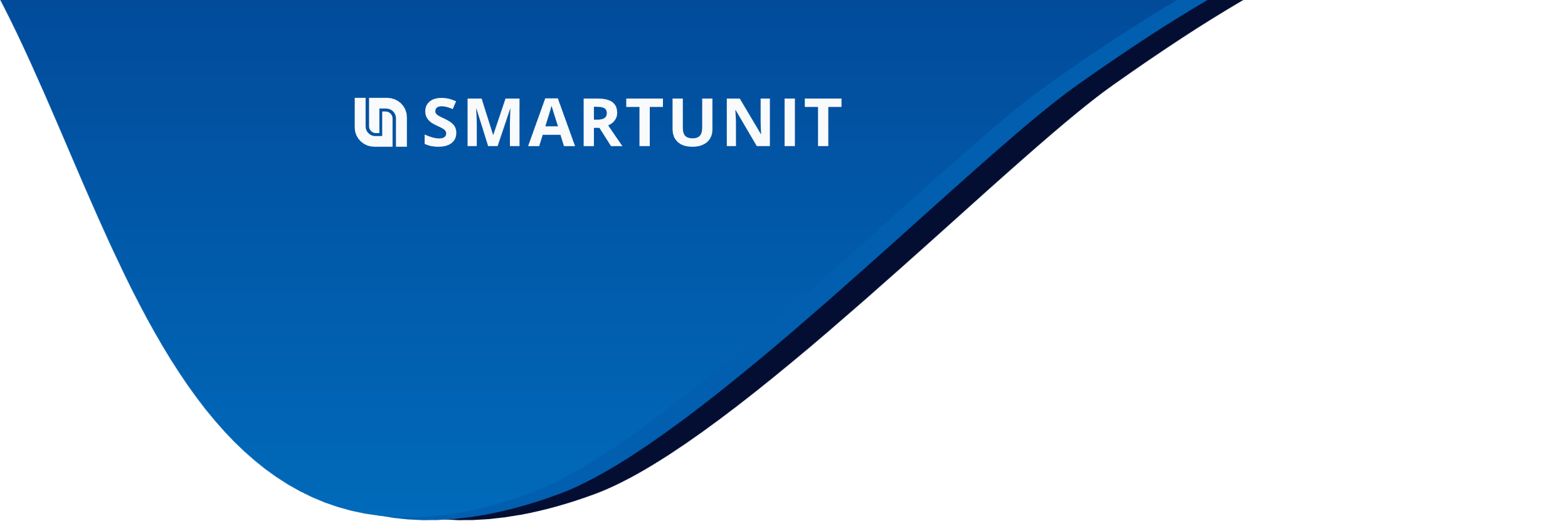 Предпосылки
В связи с введением санкций, иностранные провайдеры прекратили предоставление российским авиакомпаниям услуг по использованию программного обеспечения для контроля состояния двигателей воздушных судов.
Поэтому некоторые авиакомпании вернулись к использованию устаревшего решения — программного продукта SAGE, разработанного в 90-х годах, который имеет множество недостатков, таких как:

искусственно ограниченный функционал;
отсутствие требуемых отчётов;
невозможность распределённой работы.
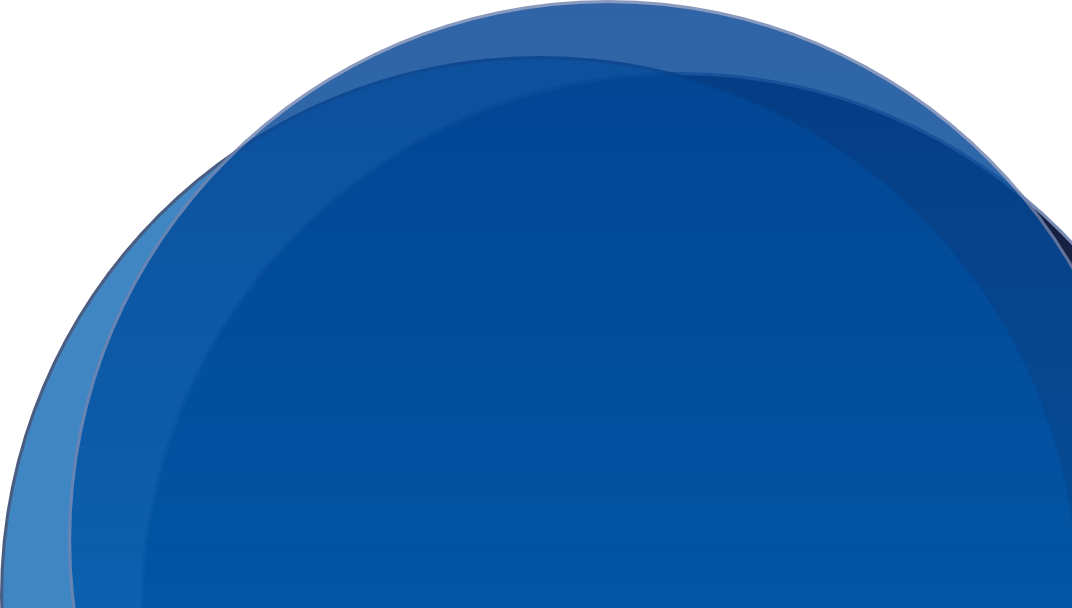 3
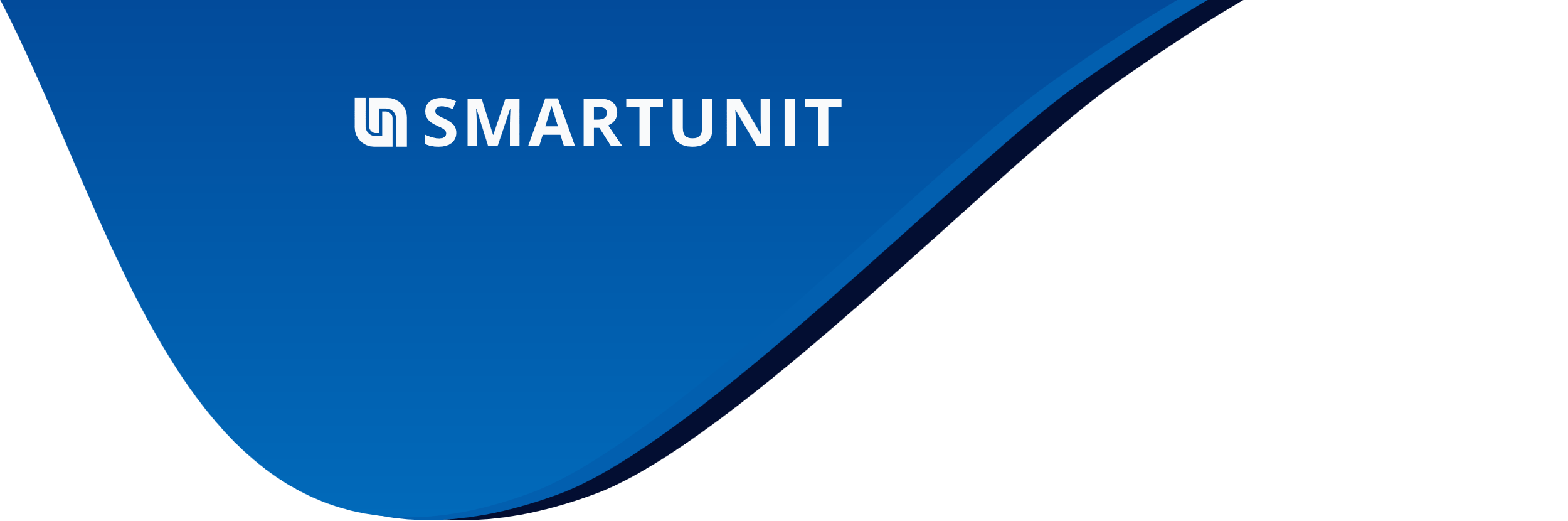 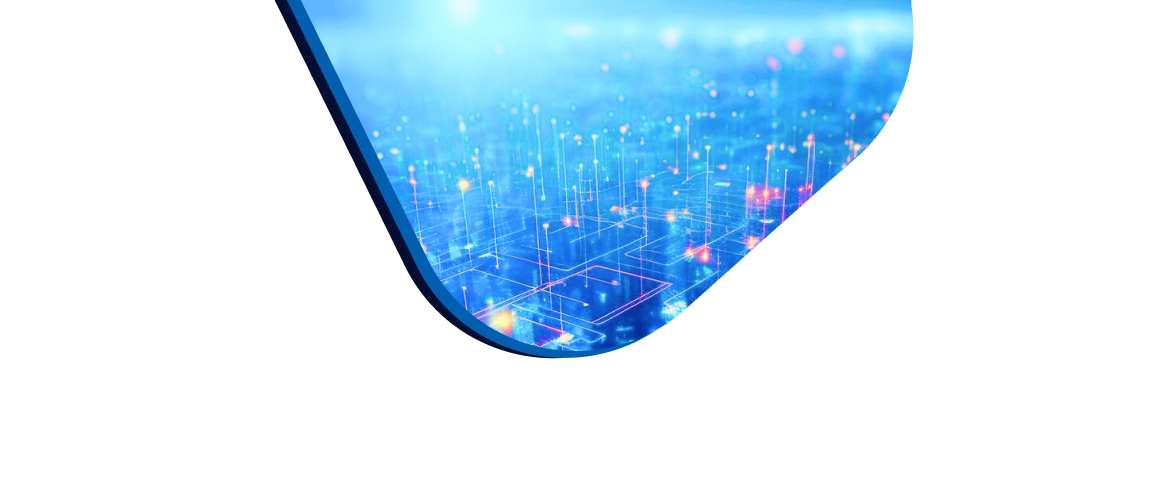 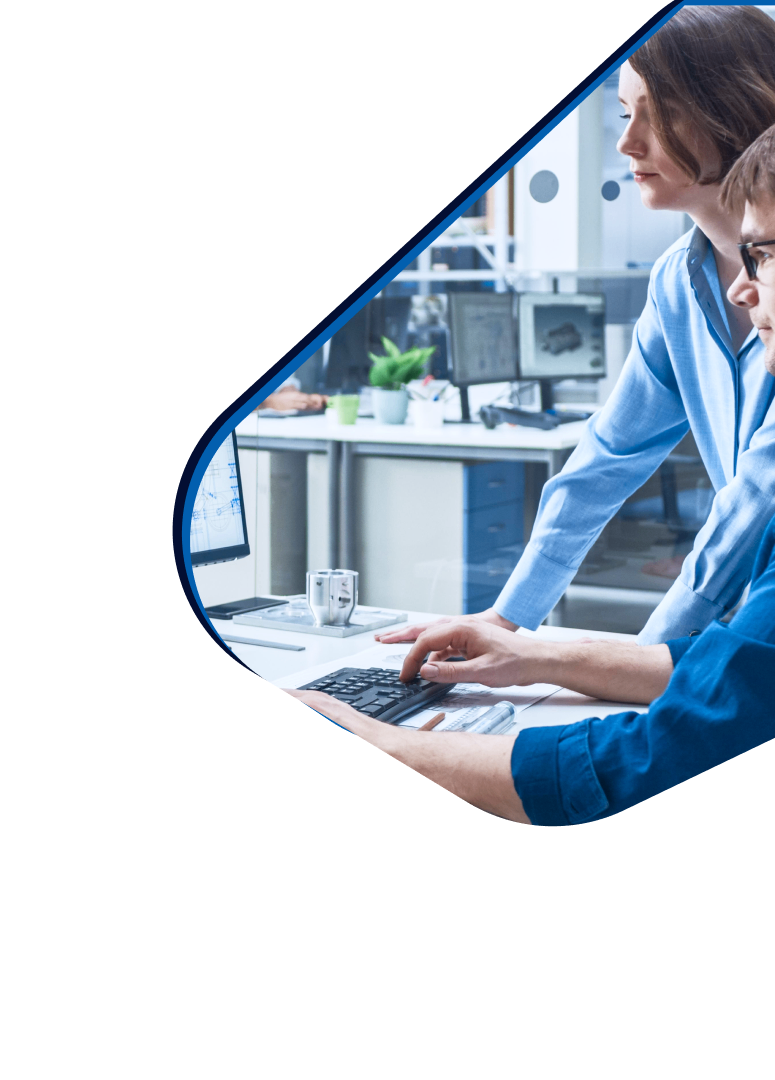 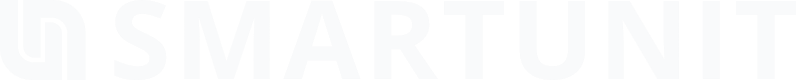 СИСТЕМА «ХОРУС»
Конкурентные преимущества системы: 

 Доступная цена 
 Система является российской разработкой и проходит регистрацию в отечественном реестре ПО
Единая система для ВС и двигателей от разных производителей
Отсутствие ограничений по функциональности в глубине выборки информации, количеству ВС, двигателей и пользователей 
Персональная кастомизация
Техническая поддержка на период использования системы
Легкая интеграция и простой, понятный и удобный интерфейс, разработанный под контролем инженеров авиации.
Возможность работать в частном облаке и на серверах клиента;
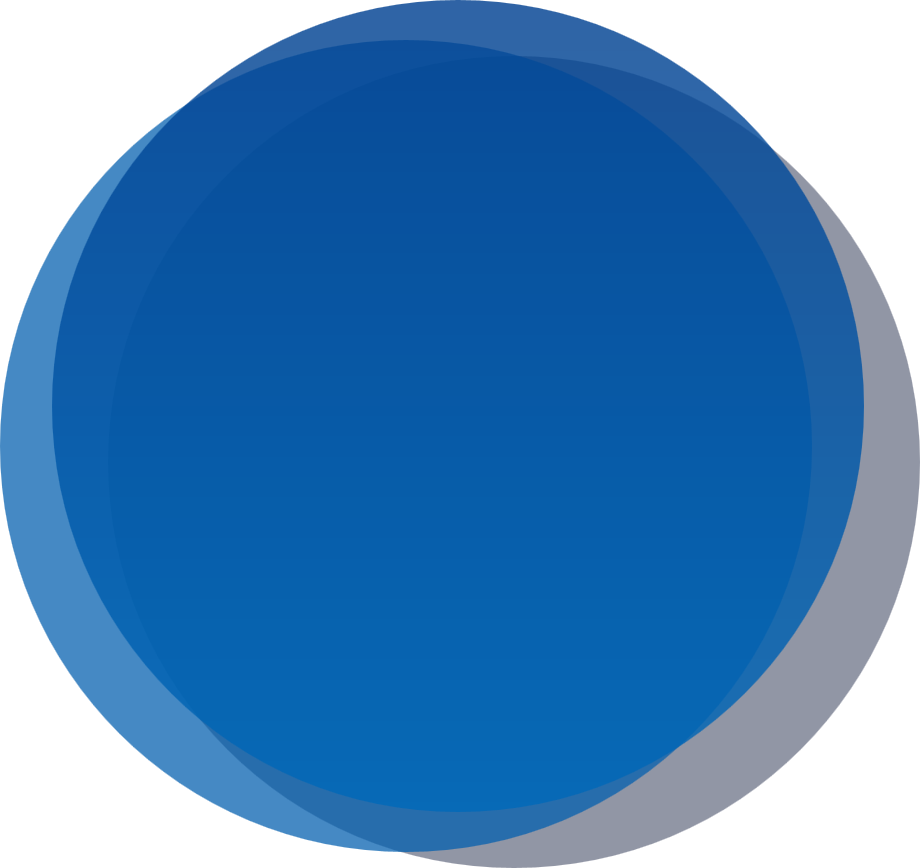 100%
СДЕЛАНО В РОССИИ
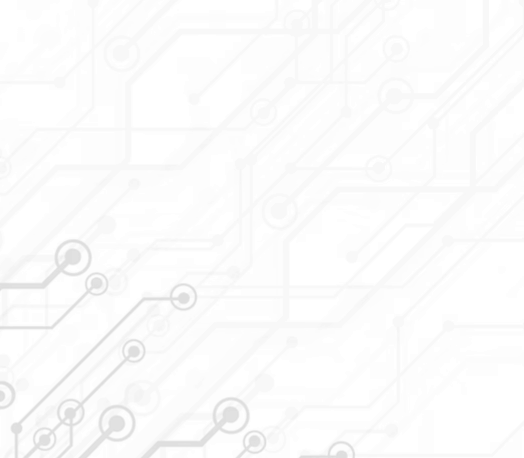 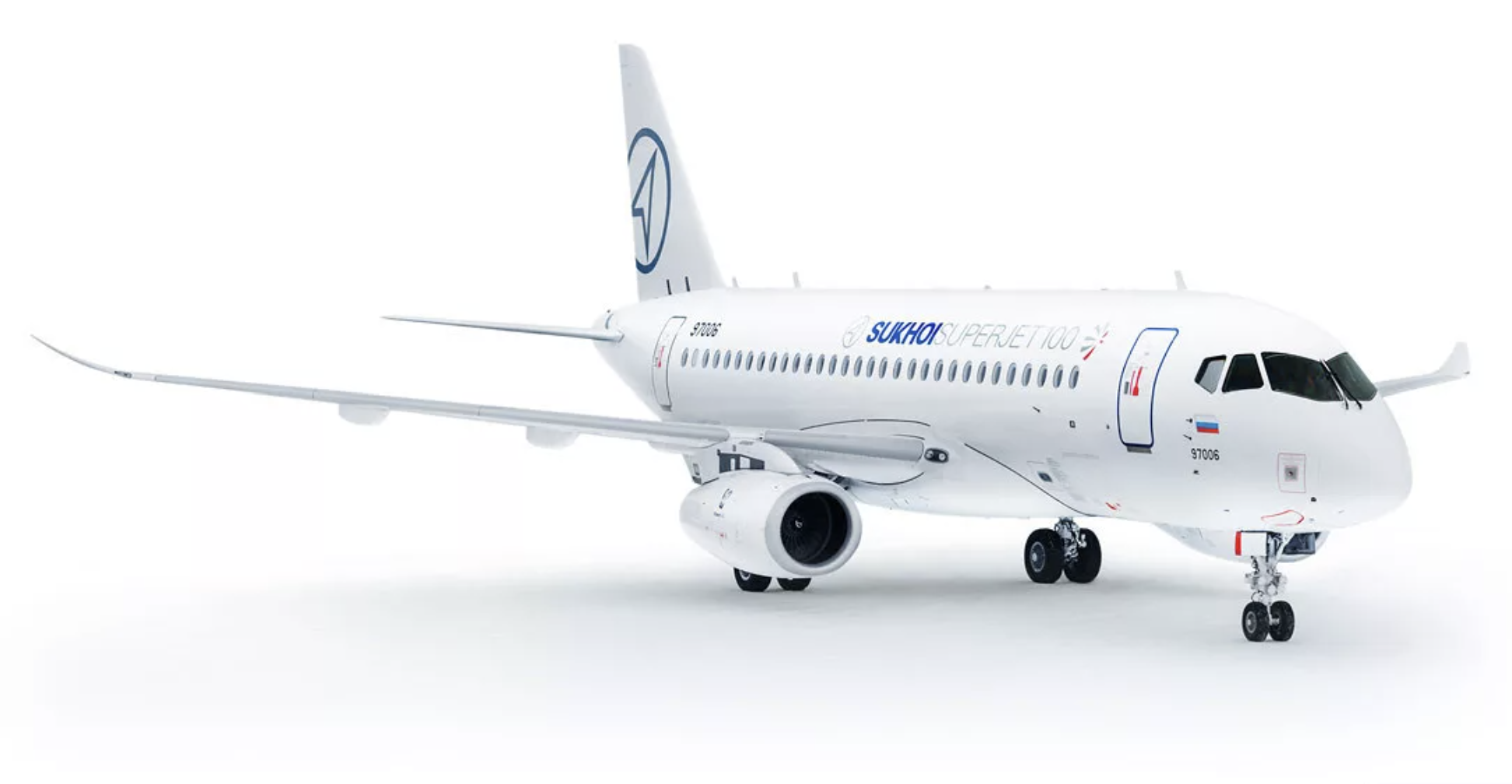 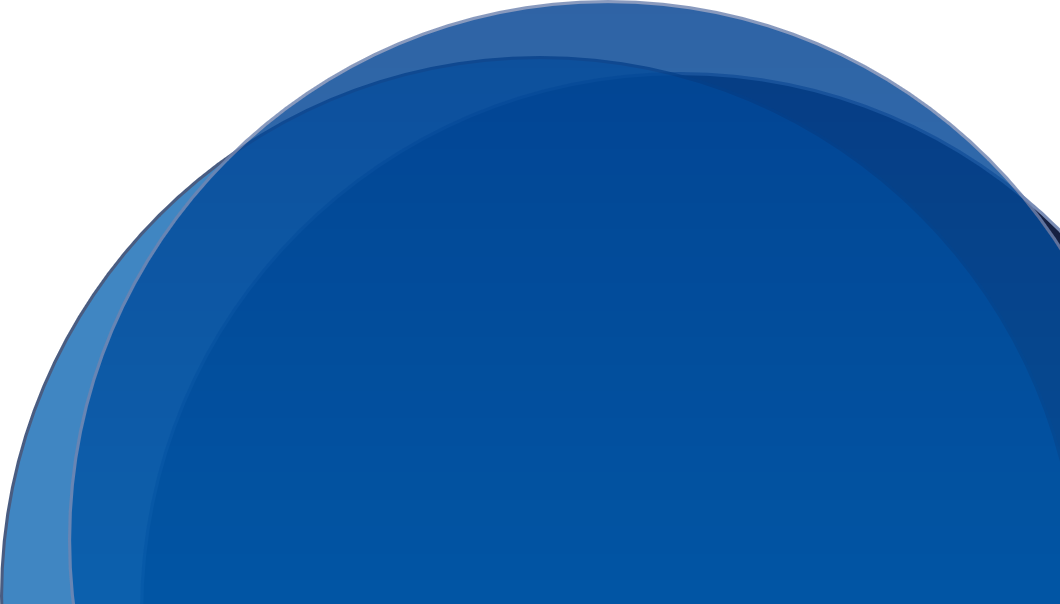 4
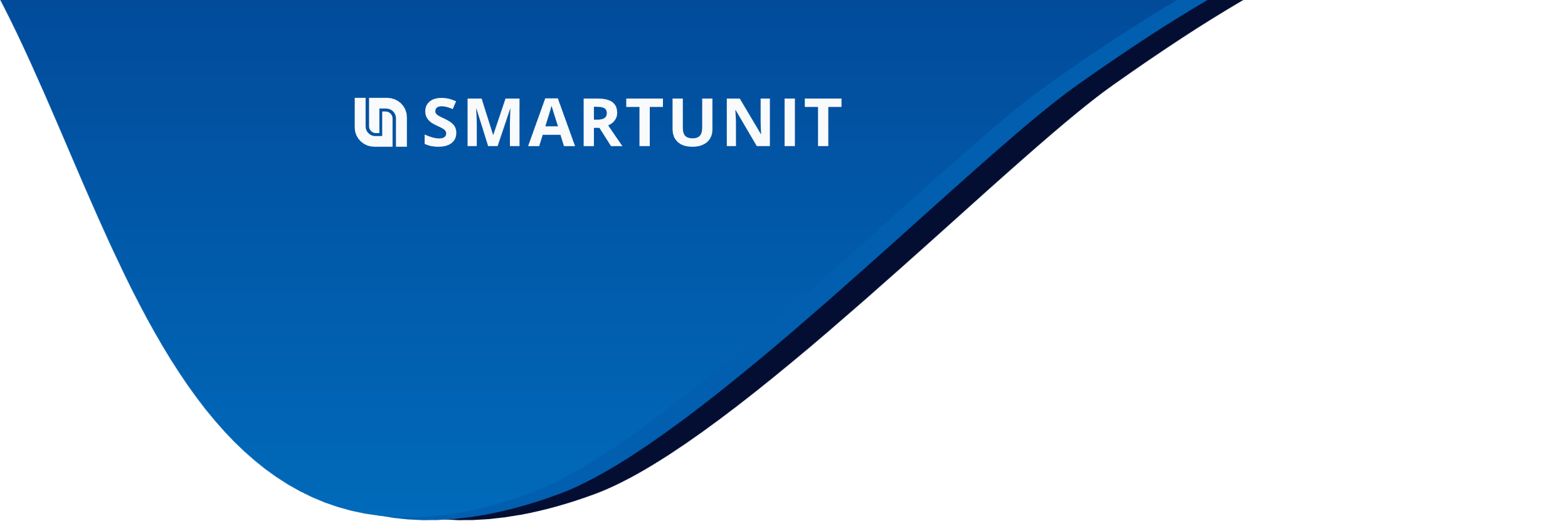 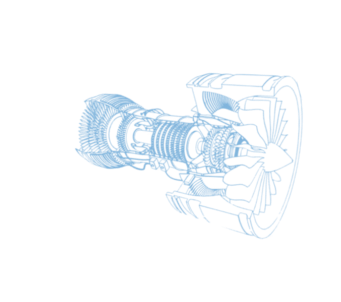 Поддерживаемые типы двигателей
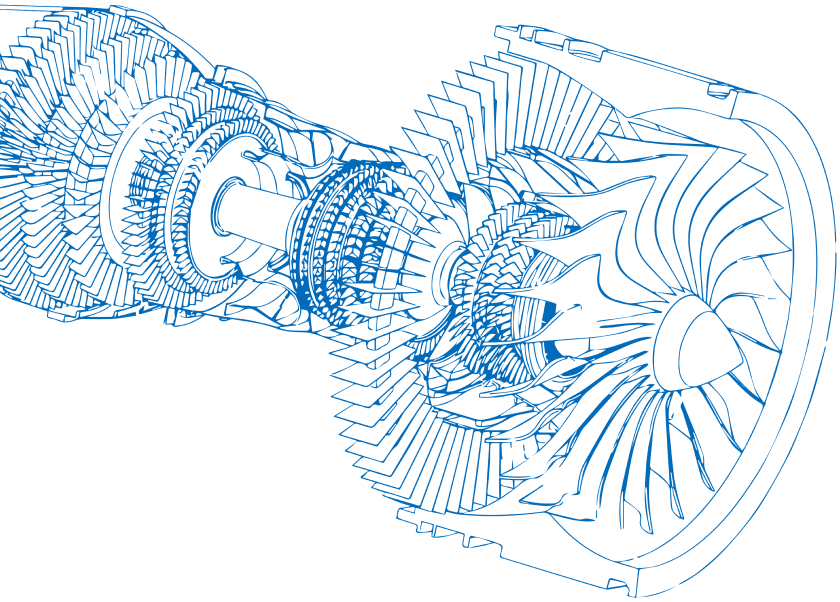 В настоящее время реализована поддержка двигателей CFM, которые устанавливаются на самолёты BOEING 737, составляющие практически половину парка иностранных воздушных судов в России и Pratt&Whitney устанавливаемые на самолеты Bombardier.  
Также в систему добавлены двигатели SaM146 совместного производства НПО «Сатурн» и Snecma, используемые на Sukhoi Superjet RRJ-95
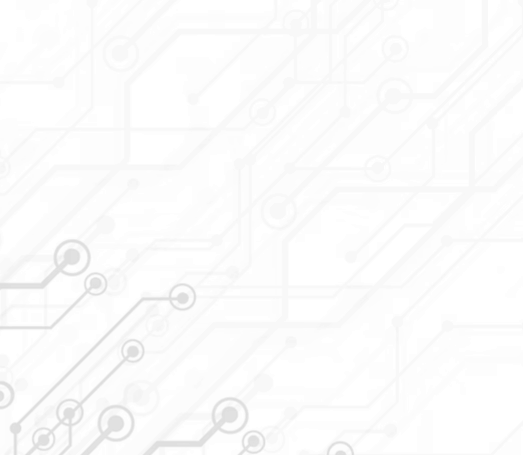 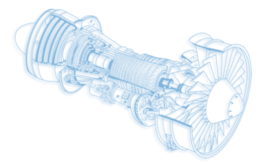 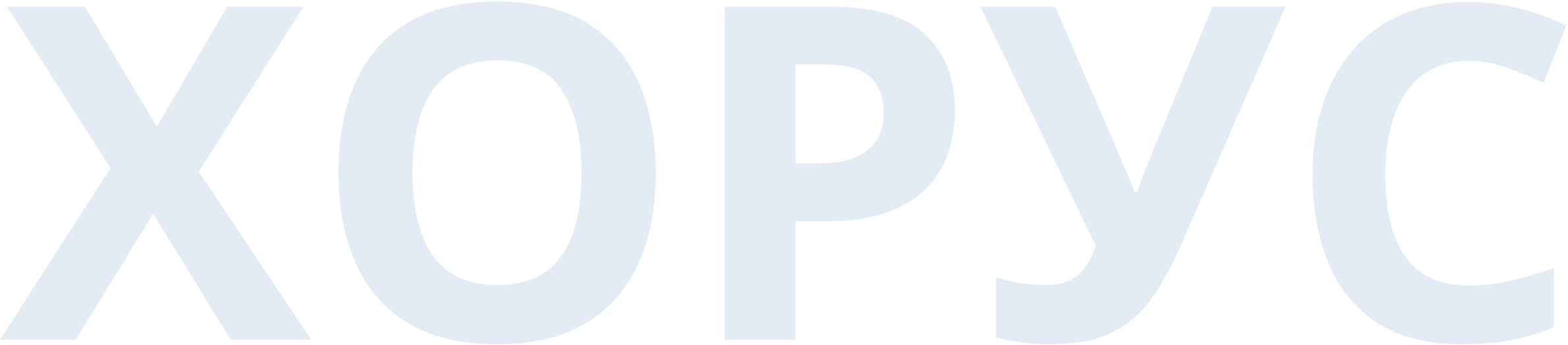 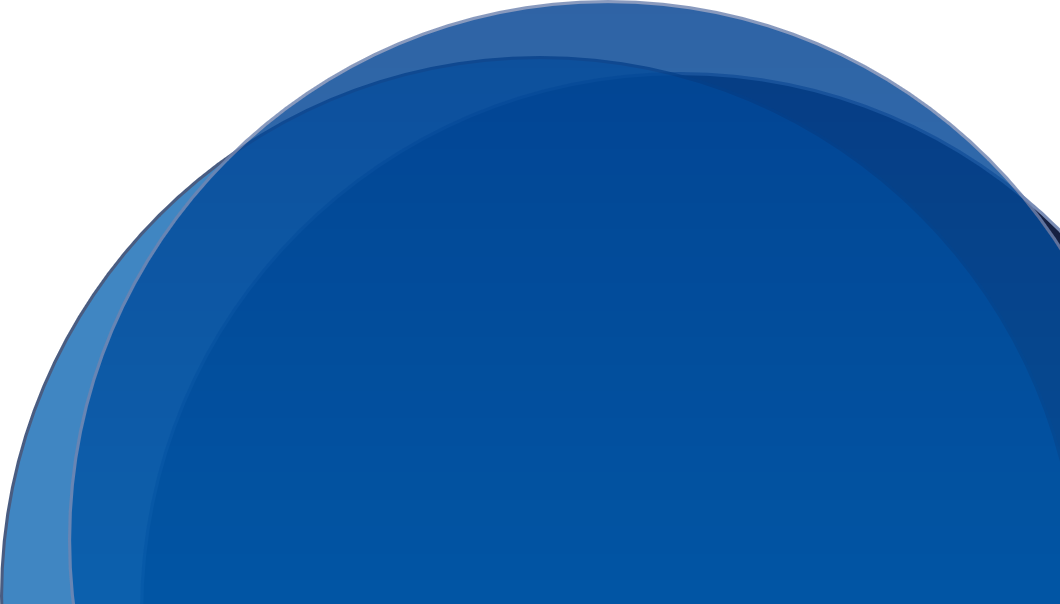 5
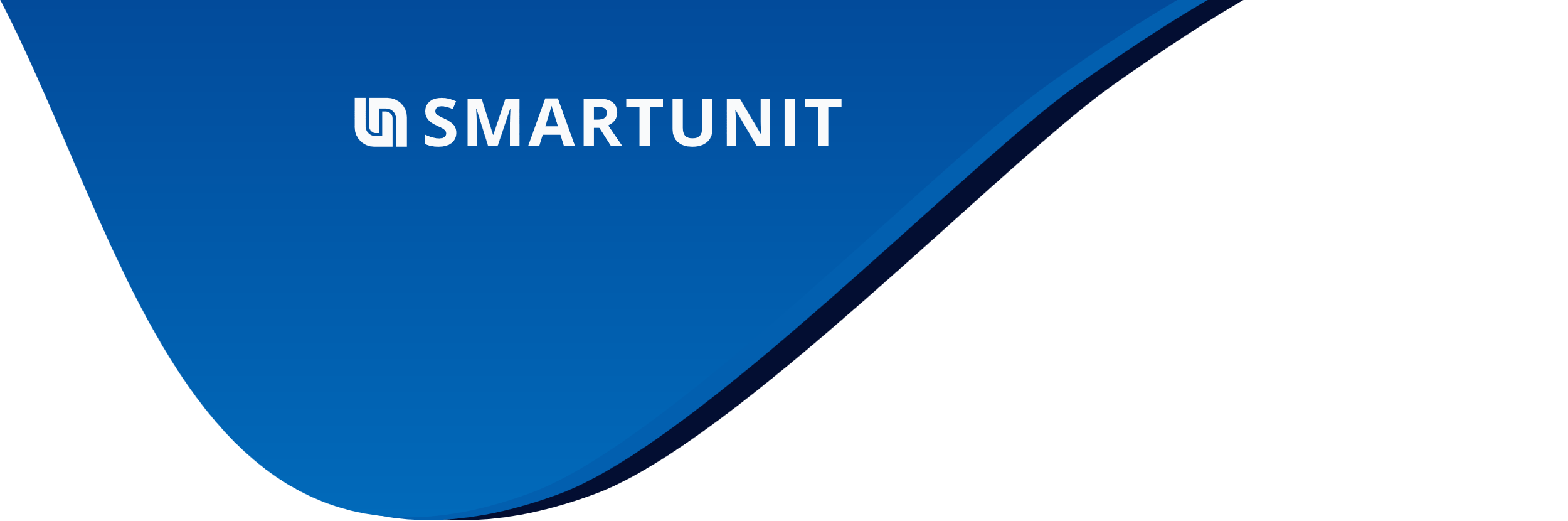 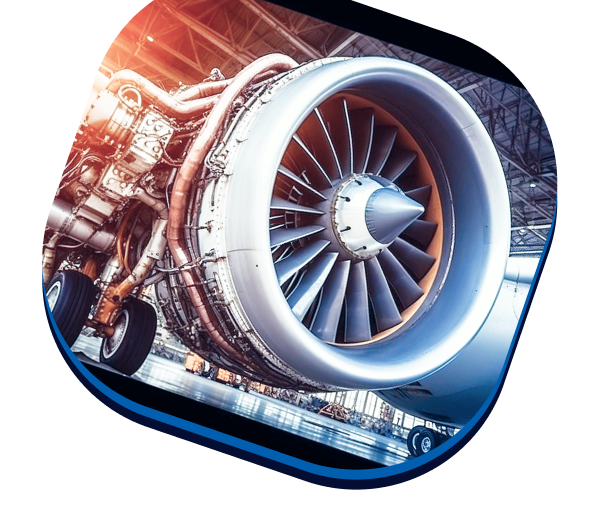 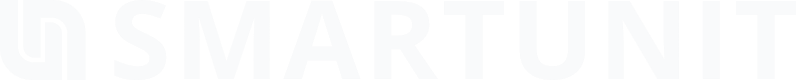 Описание процесса
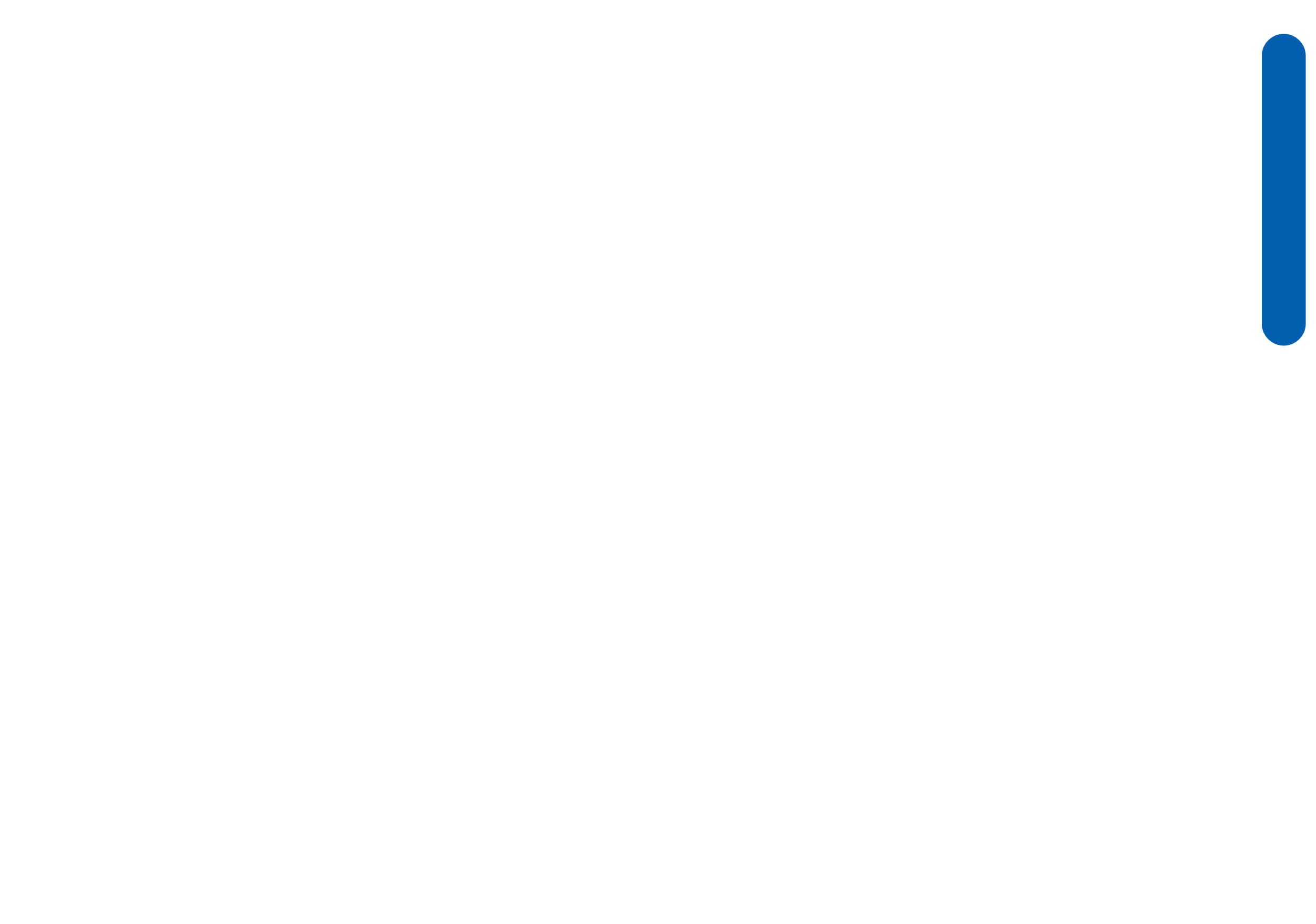 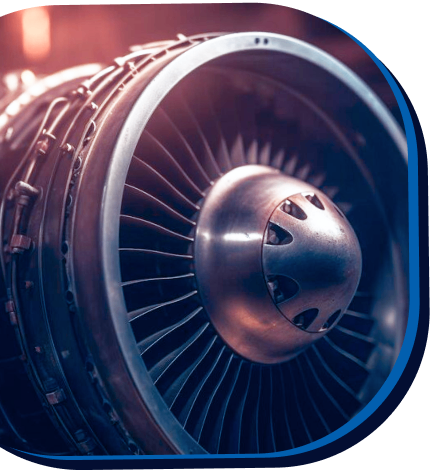 После завершения одного или нескольких полётов ответственные сотрудники авиакомпании  снимают с ВС расшифровку параметров через системы WinARM,PC02, RRJ-Express и иные.  После загружают в систему с автоматической проверкой расшифровки на корректность и полноту с последующим автоматическим расчётов ключевых показателей.
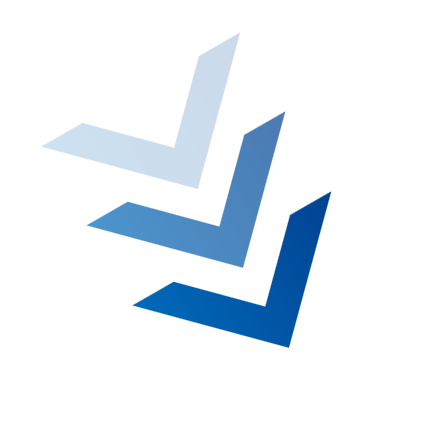 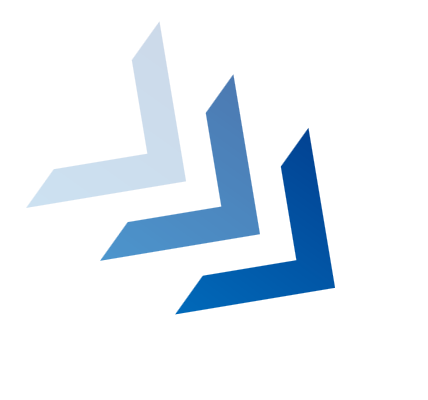 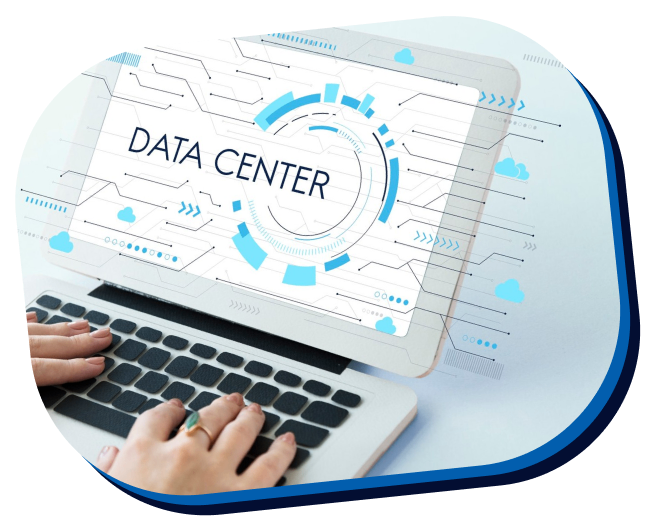 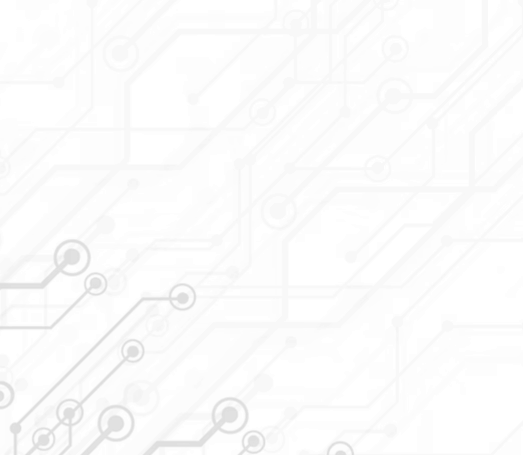 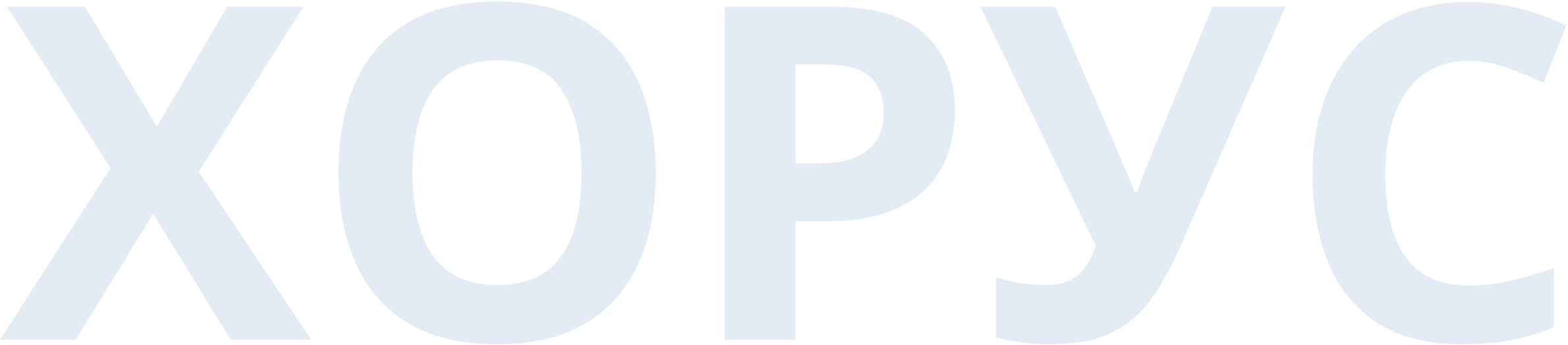 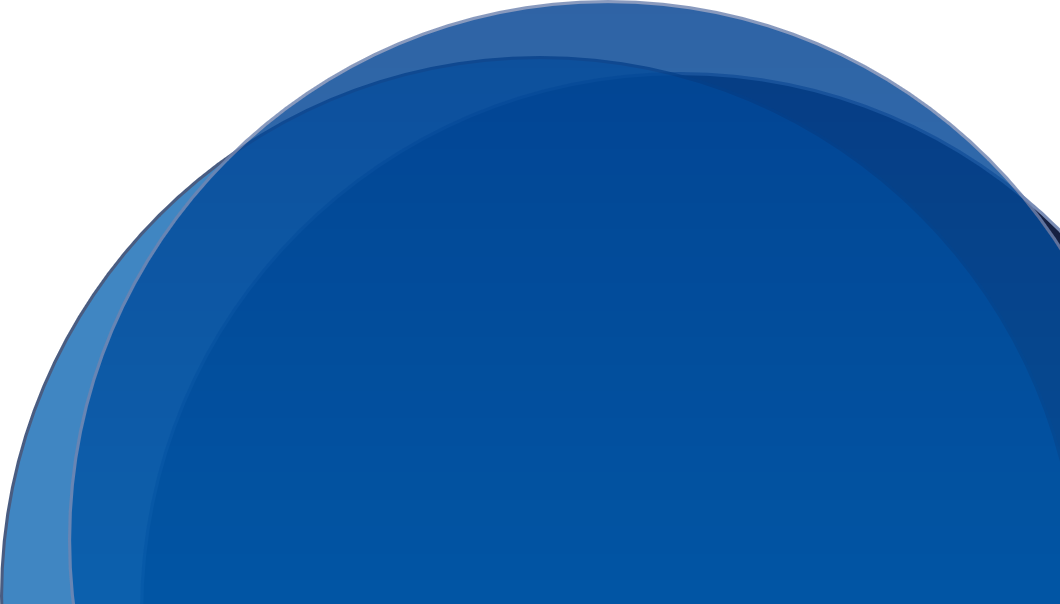 6
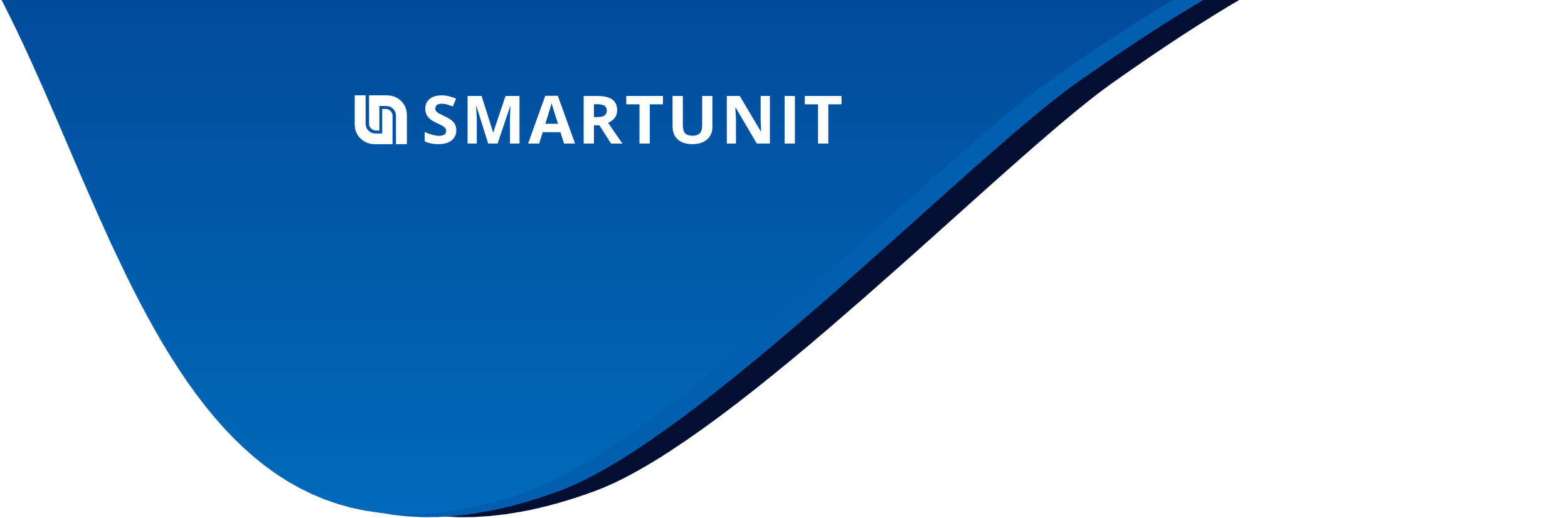 Описание процесса
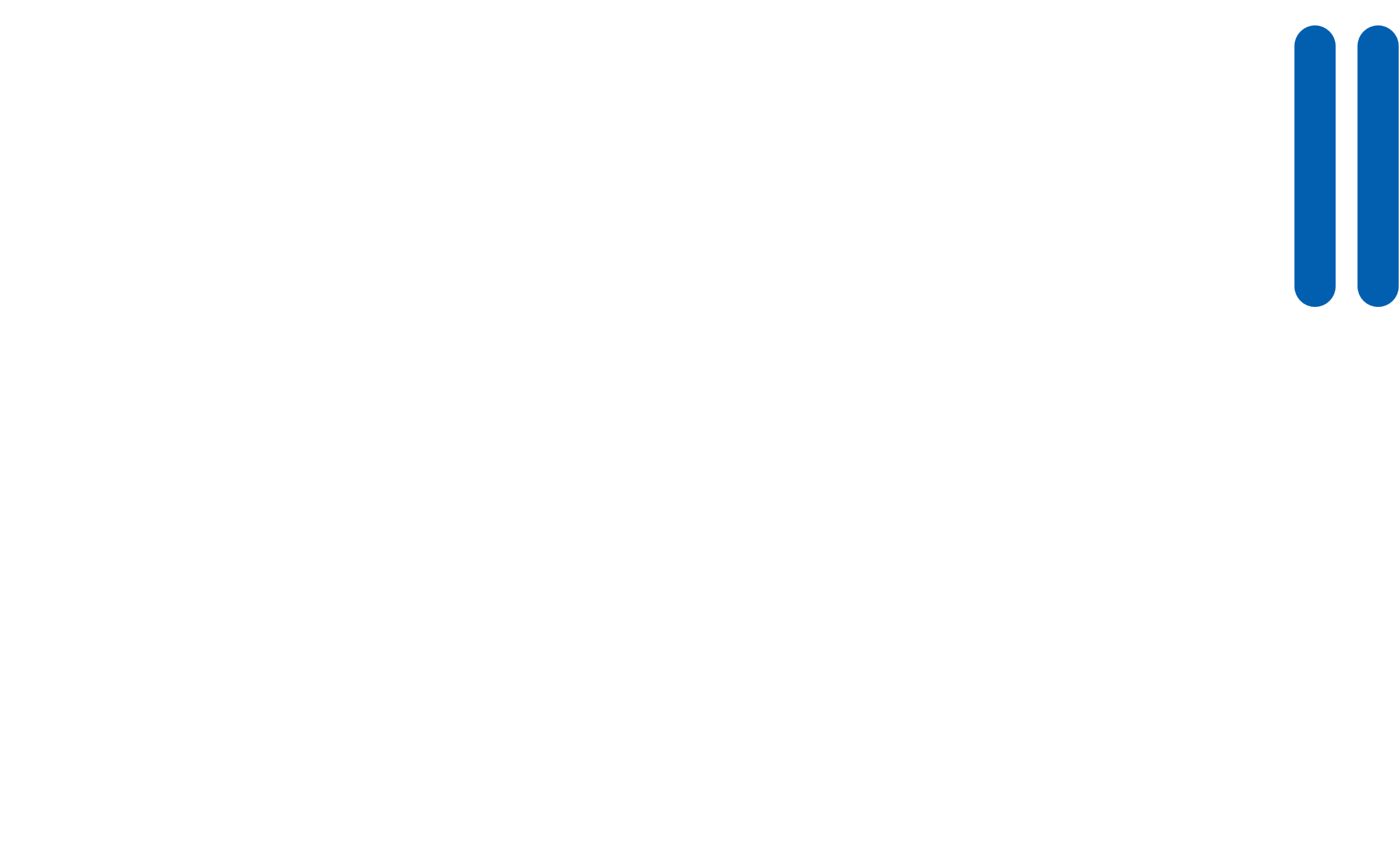 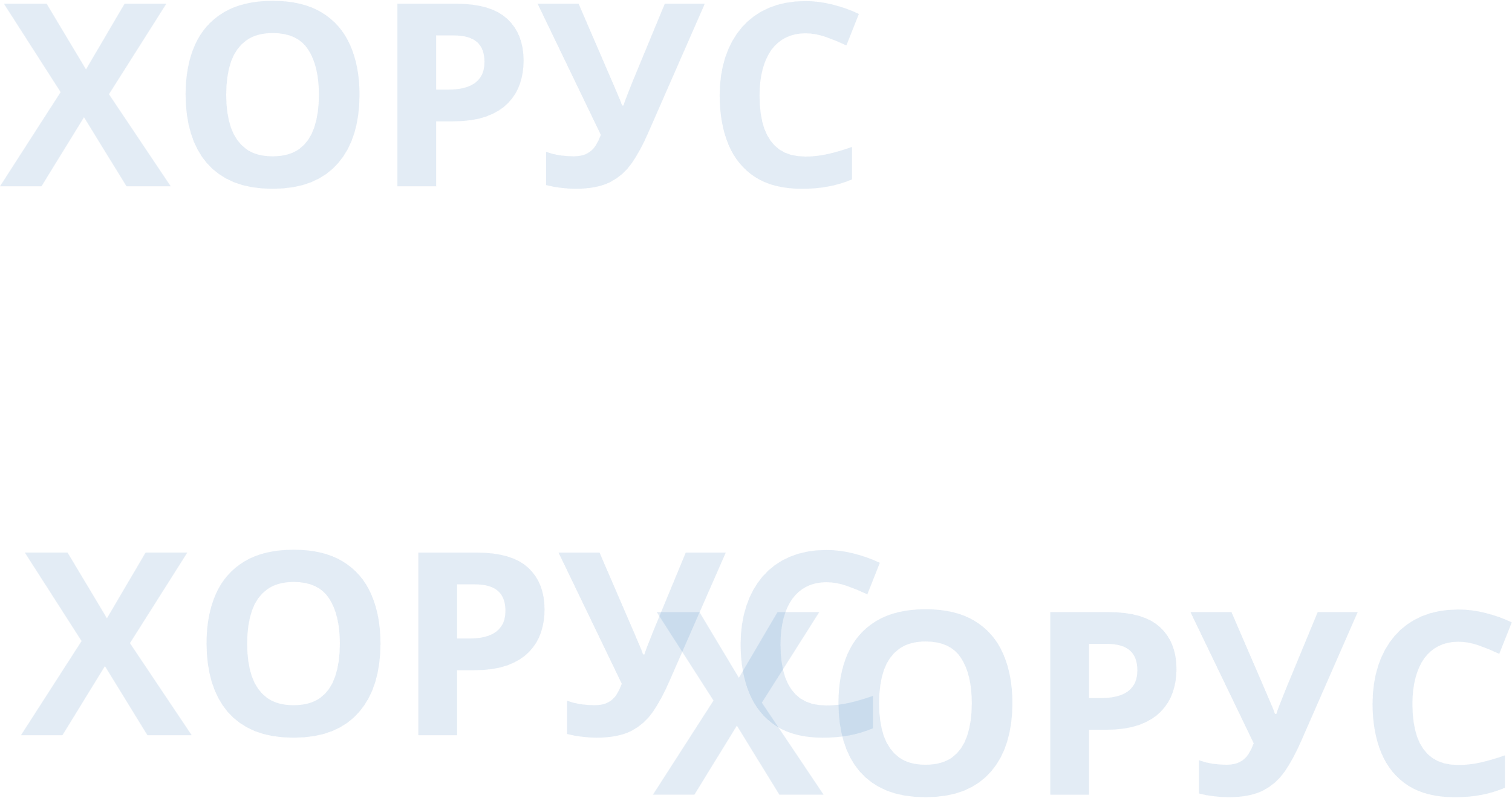 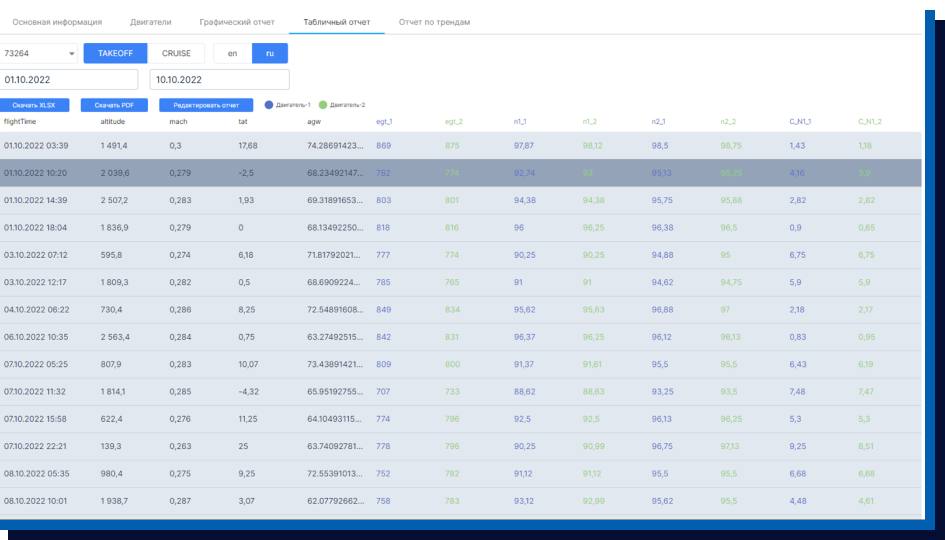 Далее сотрудники формируют графические и табличные отчёты по отдельному воздушному судну за выбранный период, на которых указывается диапазон нормальных значений показателей с наглядной индикацией в случае отклонения. Информация о таких отклонениях отправляется на почту ответственного сотрудника.
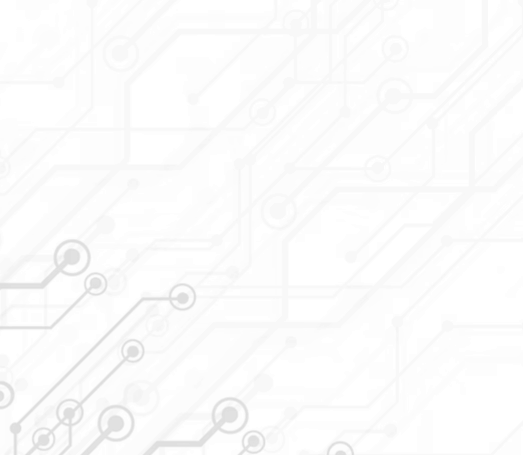 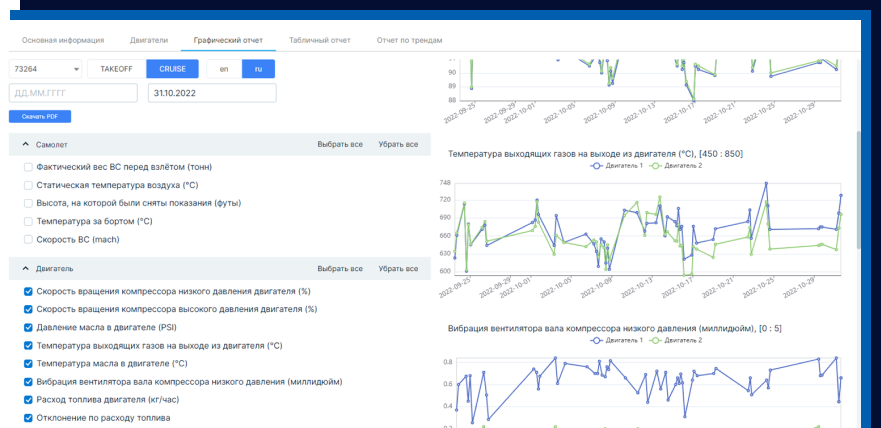 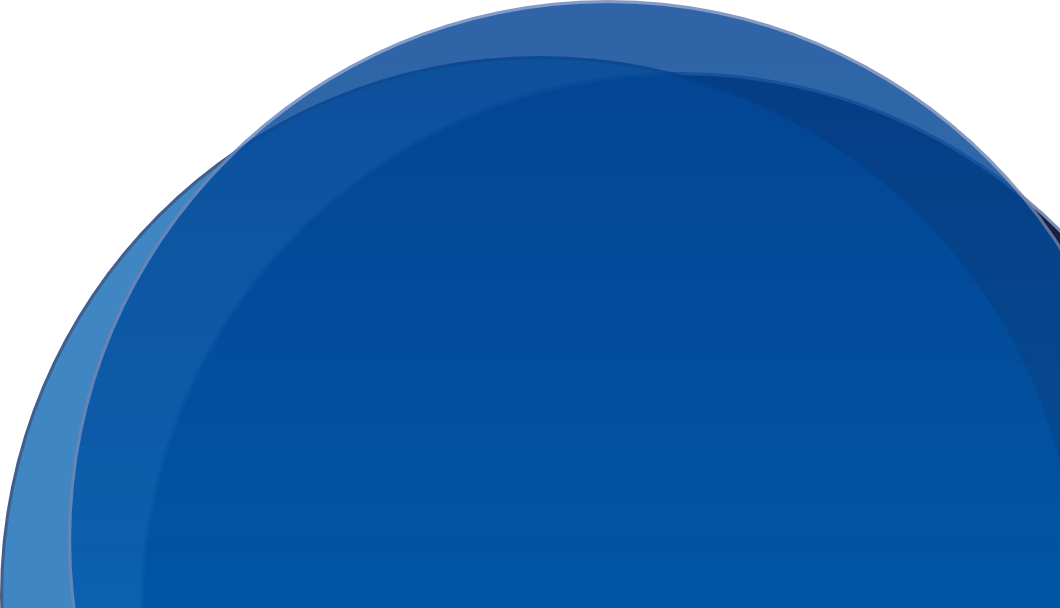 7
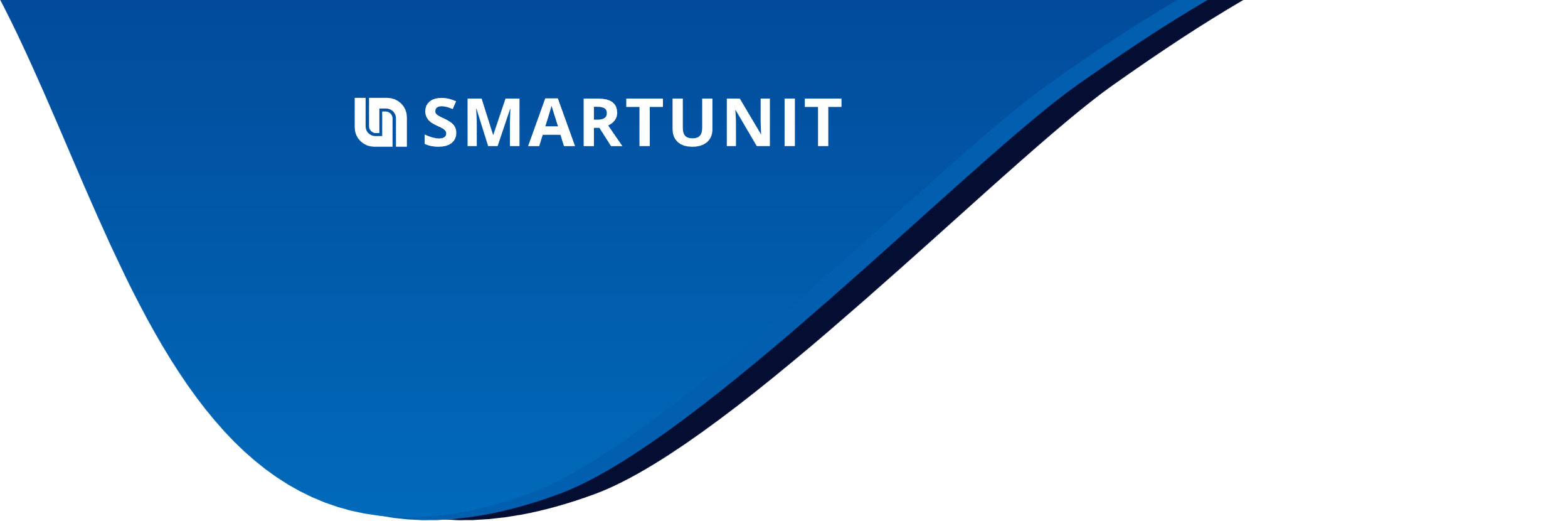 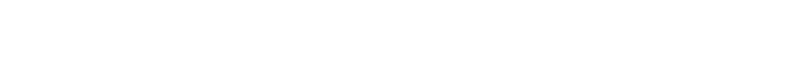 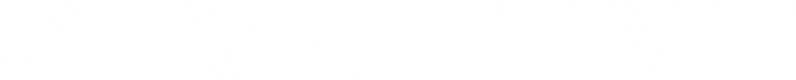 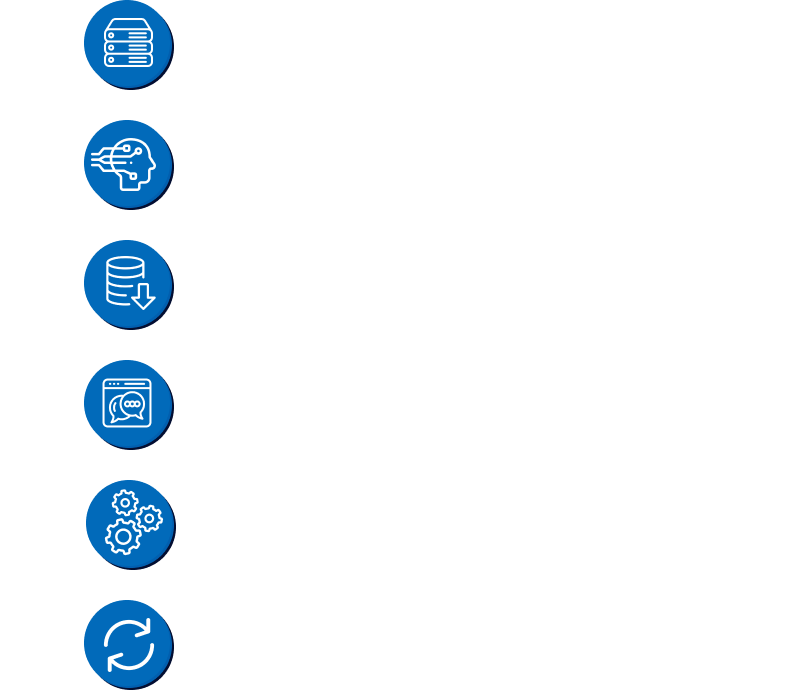 Добавление новых типов двигателей в том числе «Пермские моторы»: ПД-14, Д-30
Планы по развитию
Тиражирование системы по авиакомпаниям РФ
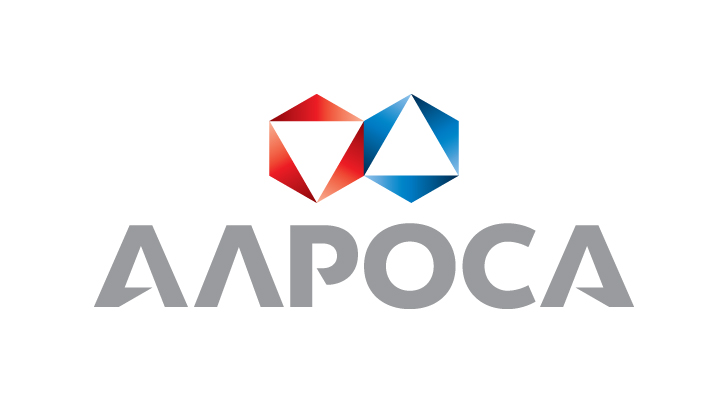 Выход на зарубежные рынки: Китай, Таиланд, Вьетнам, ОАЭ, страны СНГ
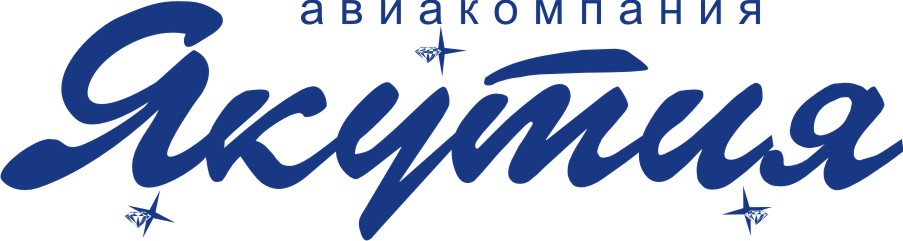 Развитие функциональных возможностей системы
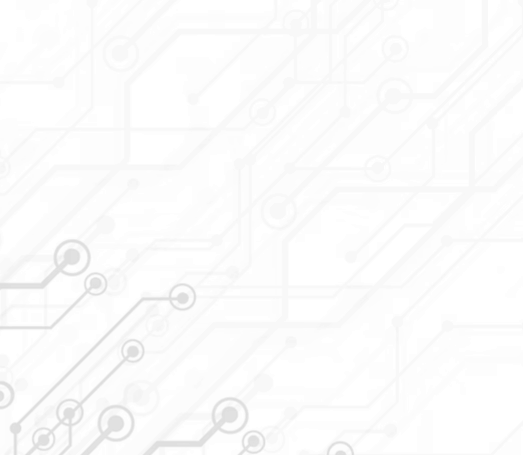 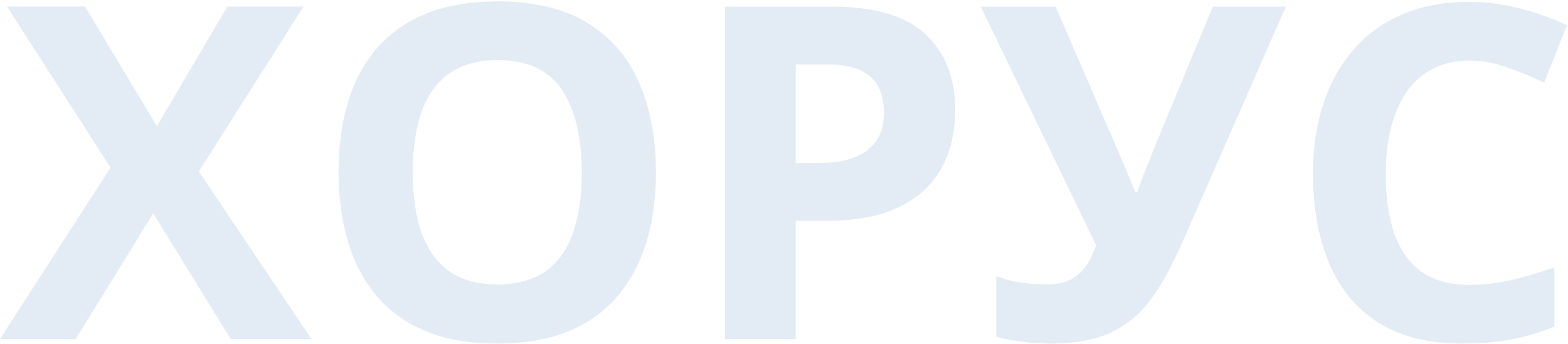 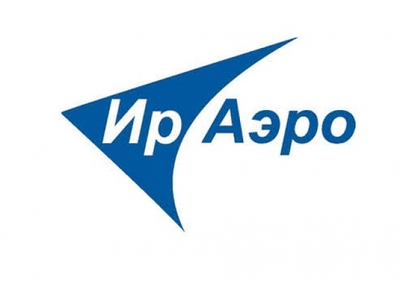 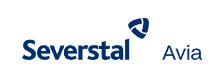 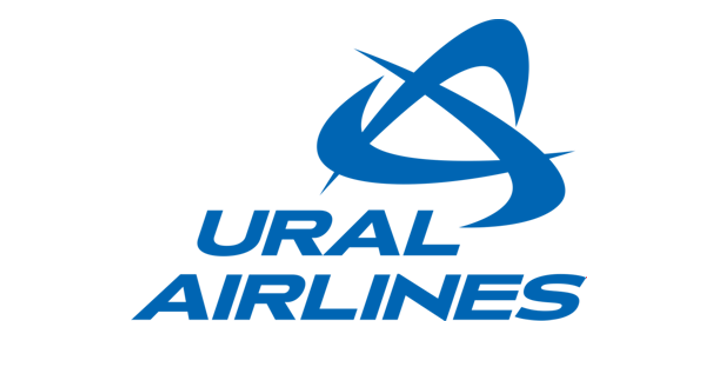 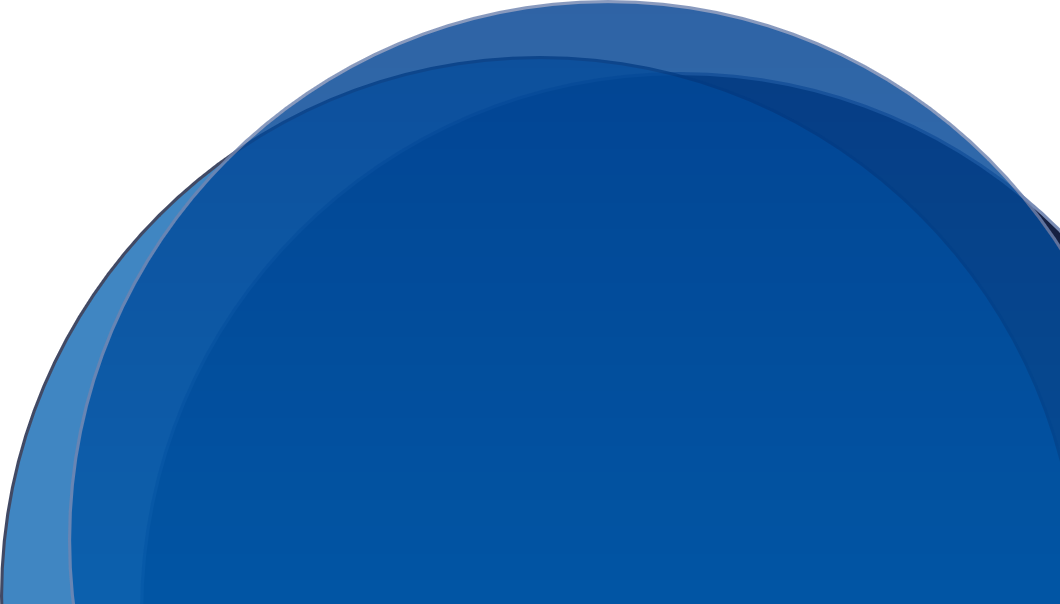 9
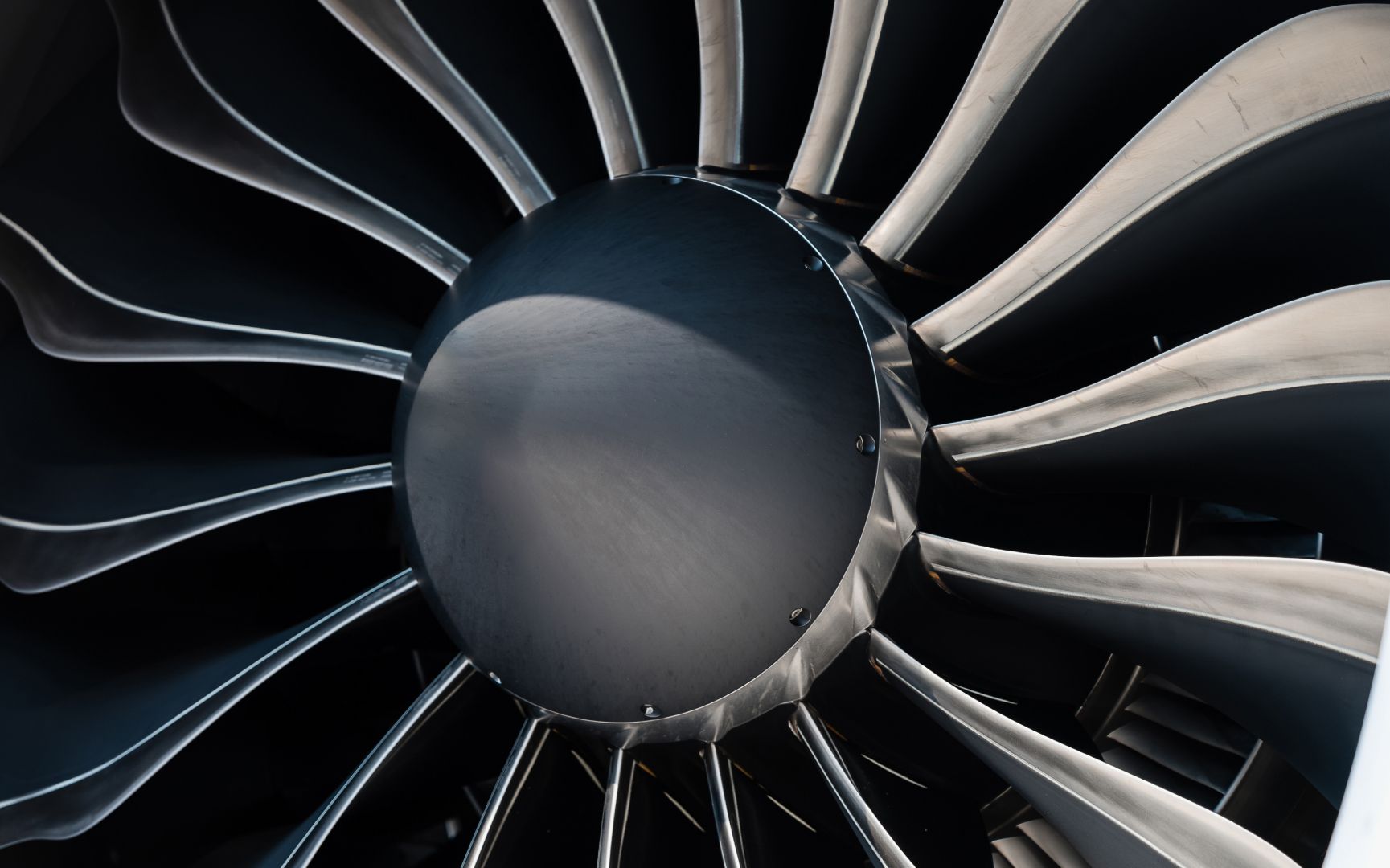 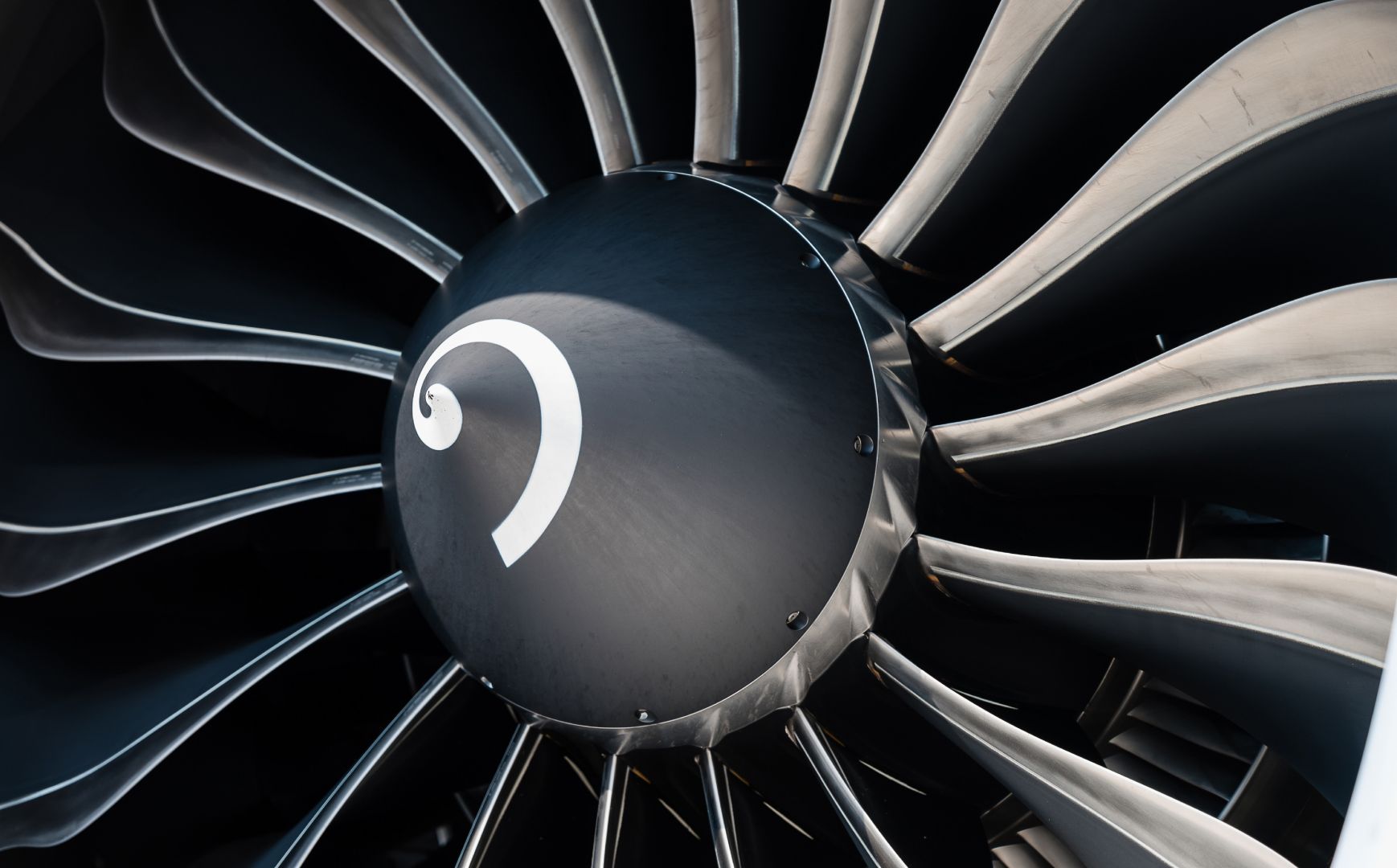 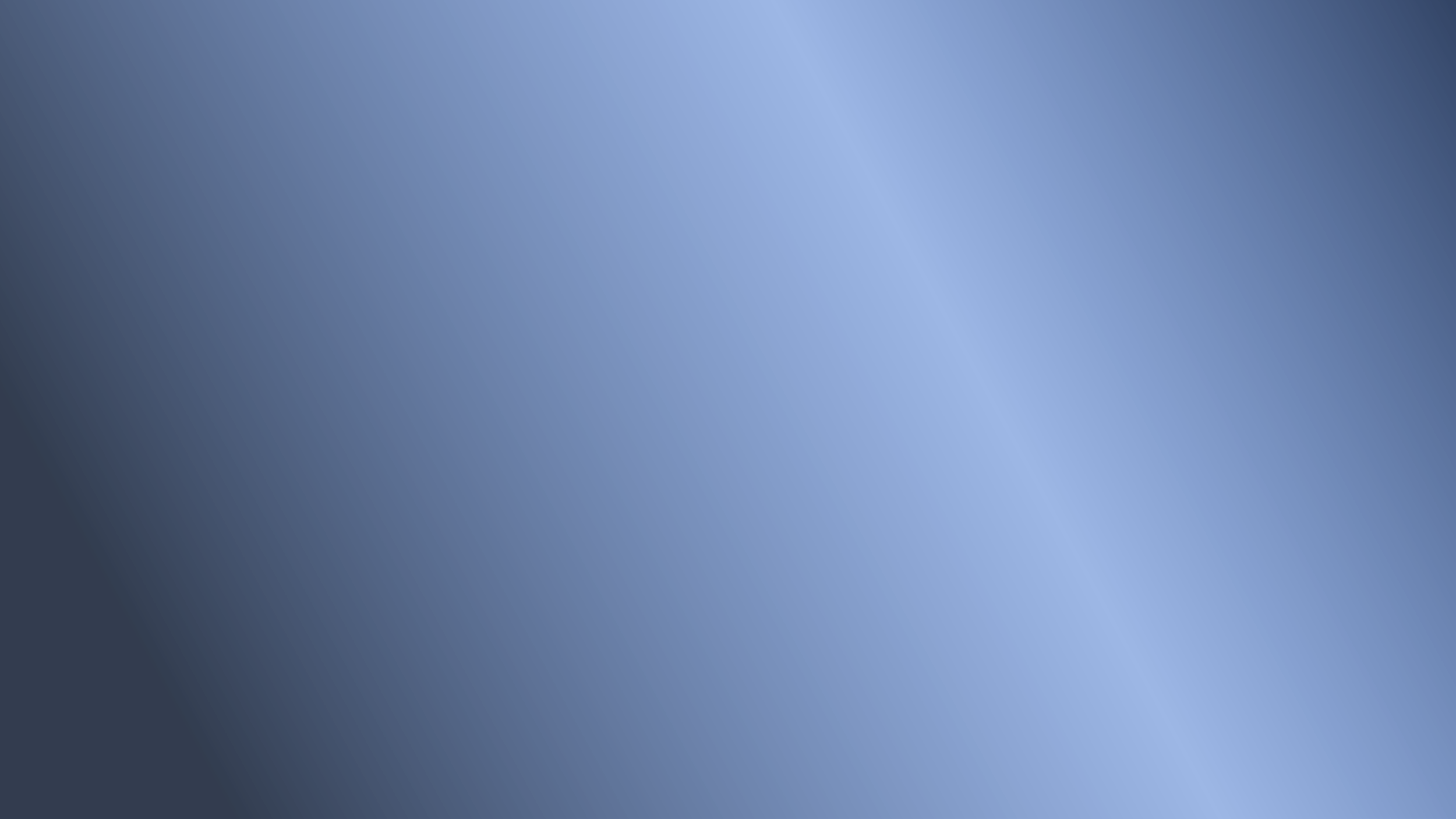 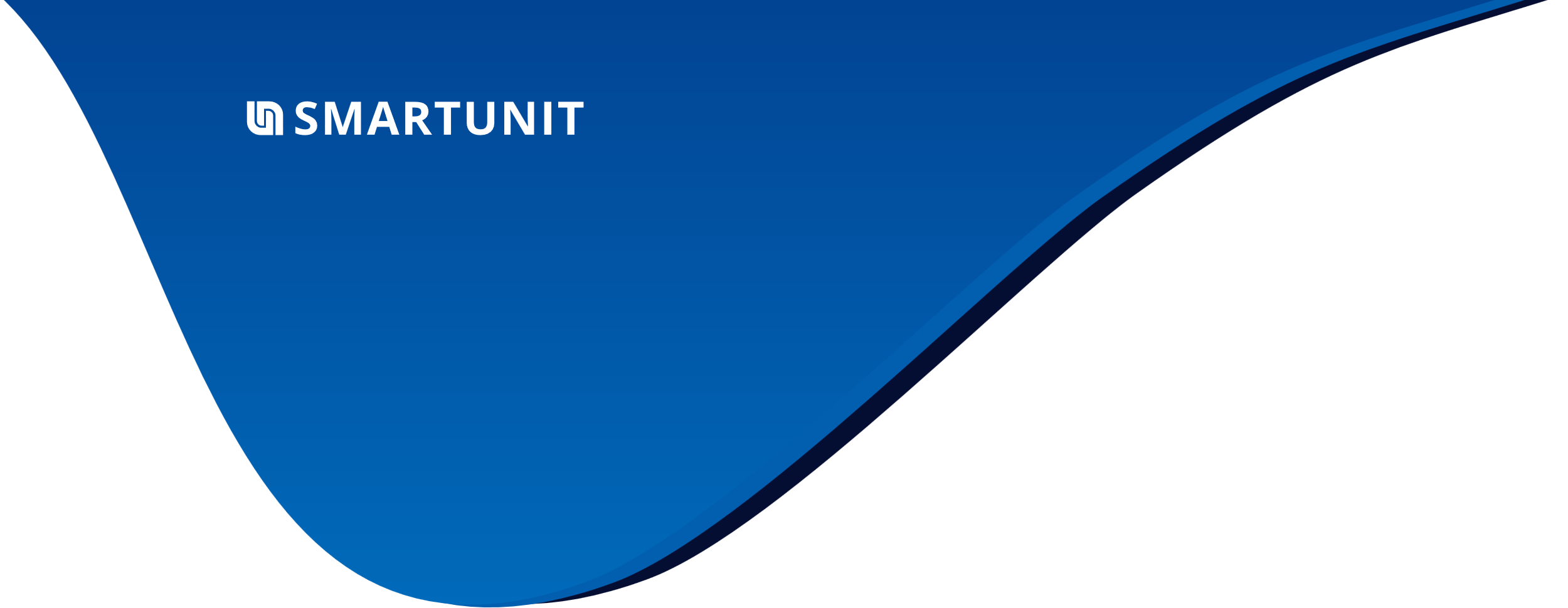 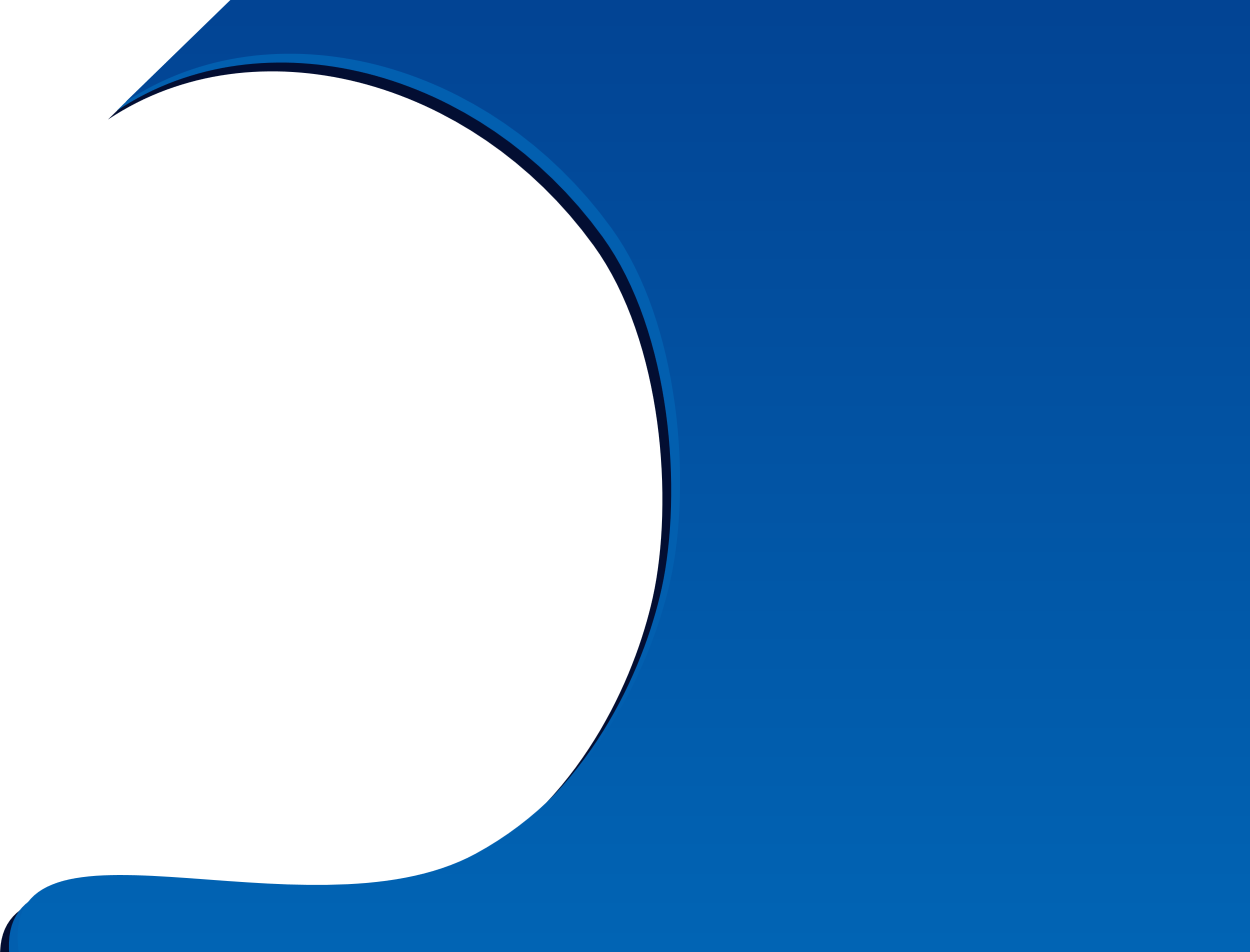 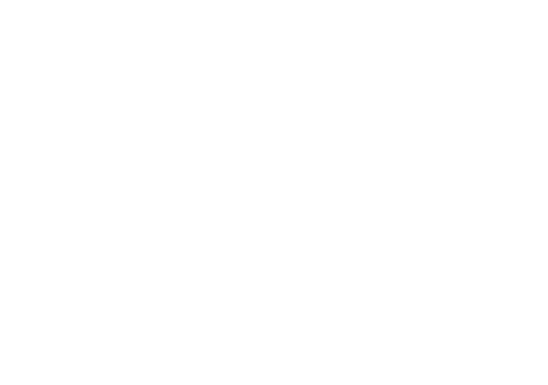 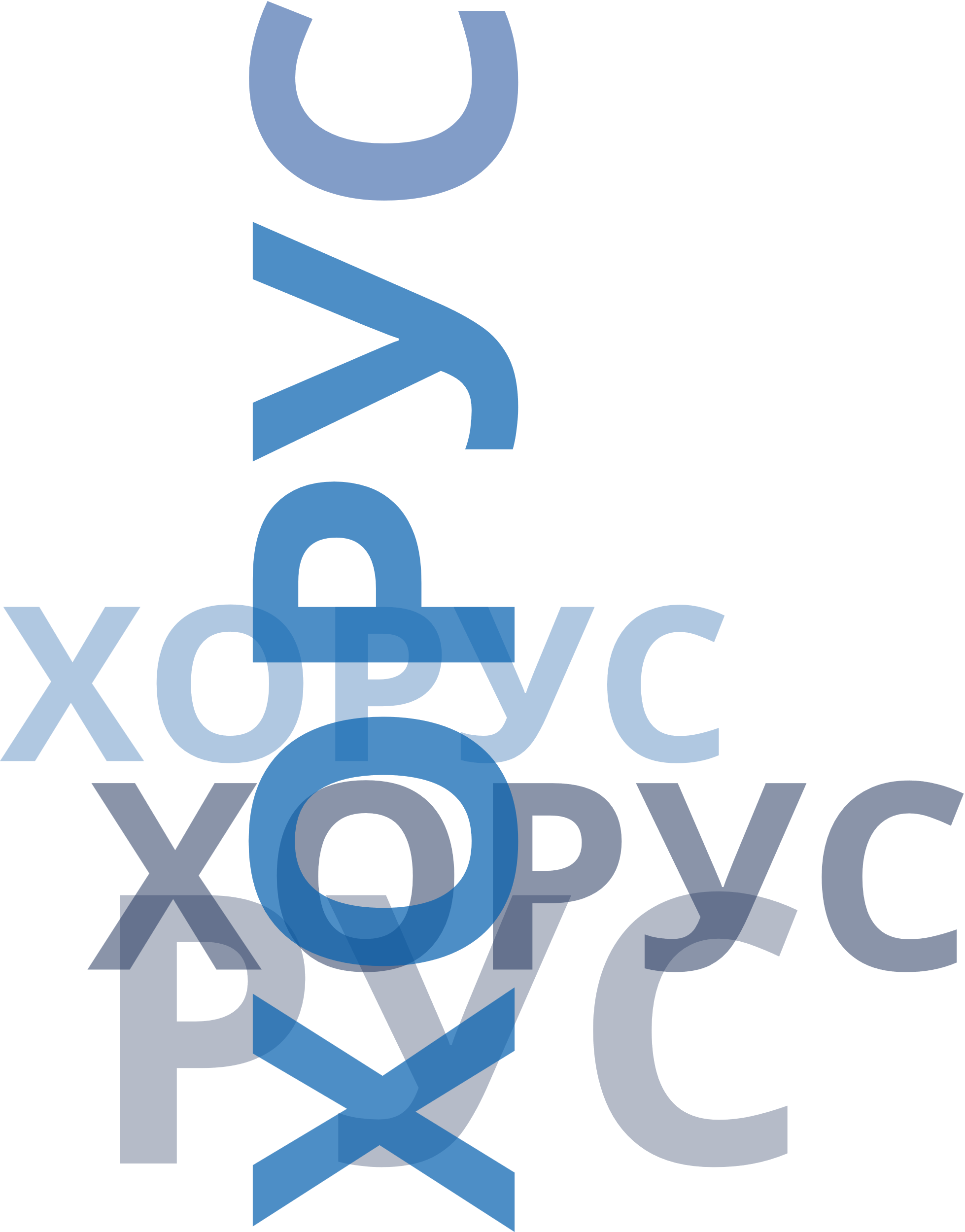 Спасибо за внимание
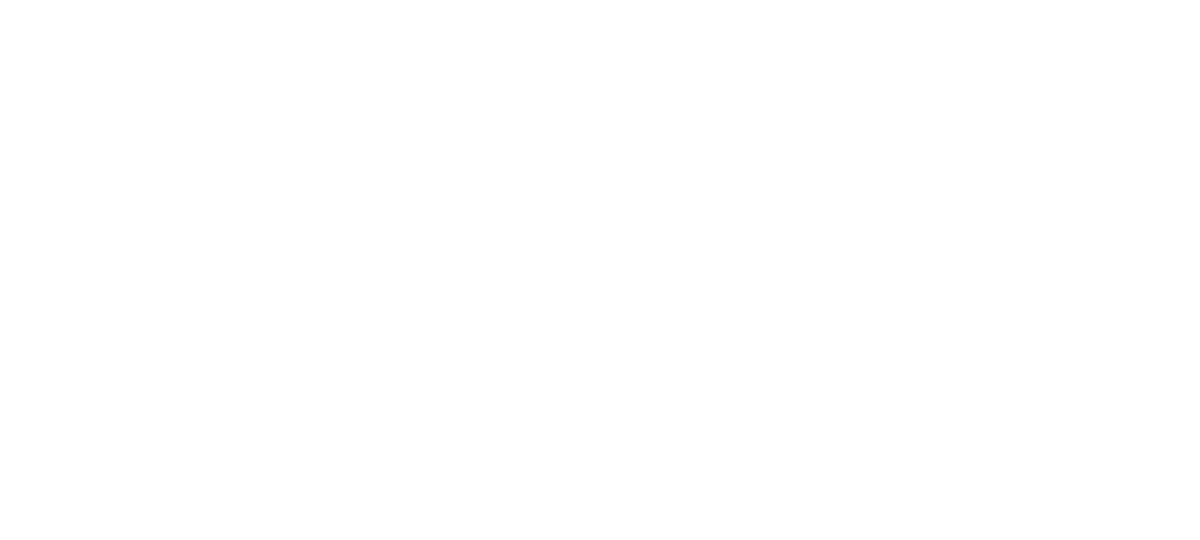 С уважением,
Петухов Артем
Коммерческий директор
Тел.: 89246628421
Email: sales@smartunit.pro
Web: https://smartplatform.pro/